Monterey Formation Overview, California, USA
Richard Behl
Professor of Geology & Director:Monterey and Related SedimentsCalifornia State Univ. Long Beach
Sedimentary Rocks on Earth
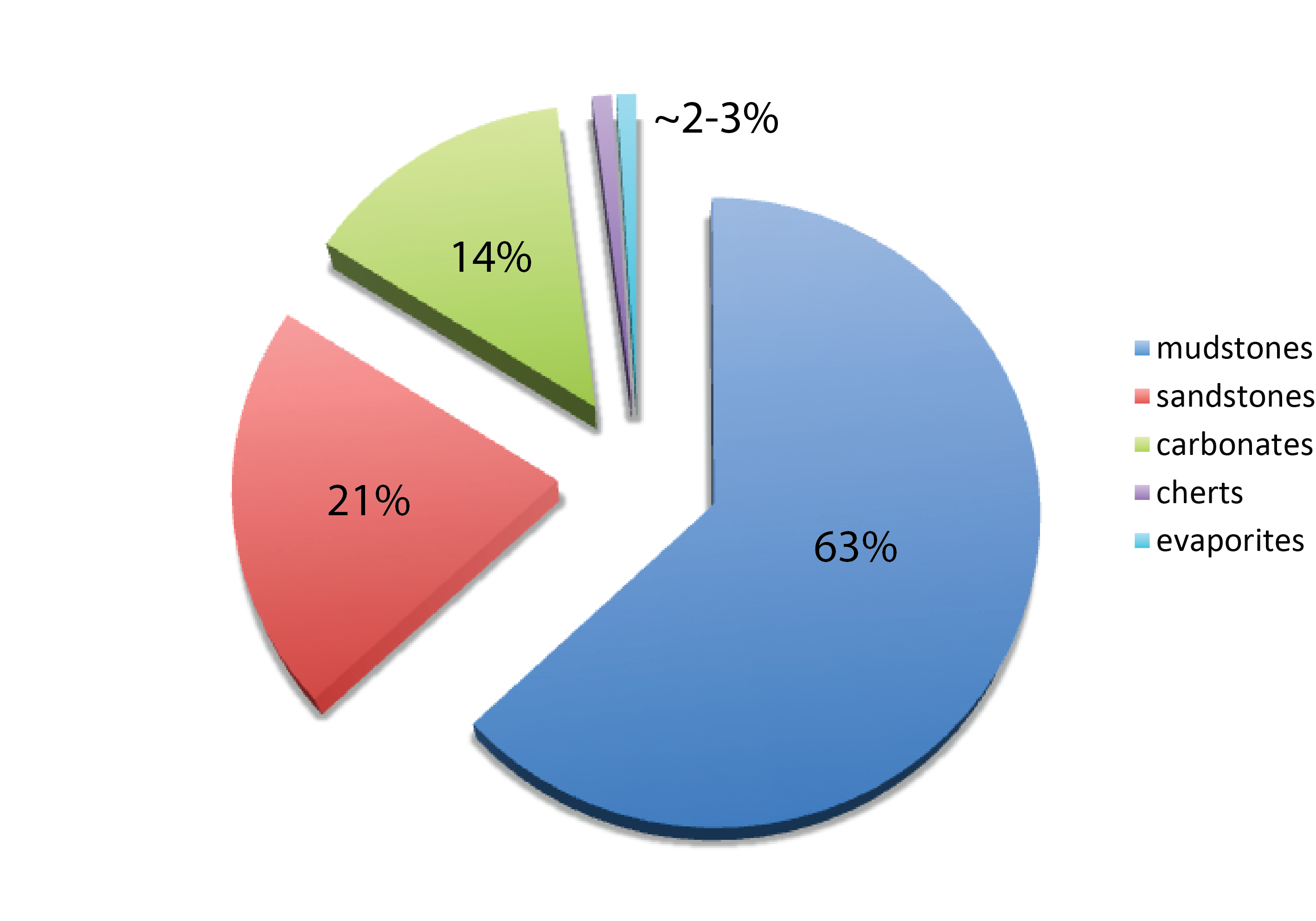 siliceous rocks
Data from Railsback (1993)
Siliceous Plankton:
Diatoms & Radiolarians
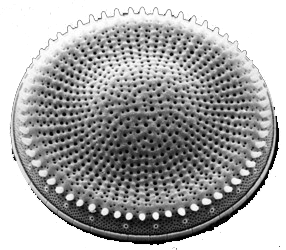 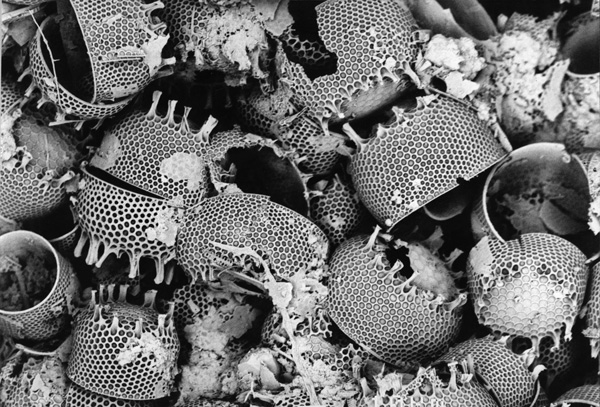 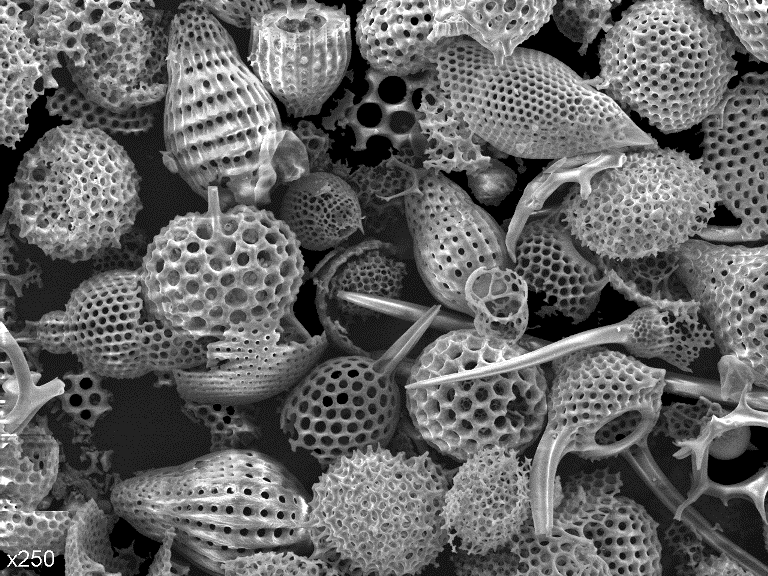 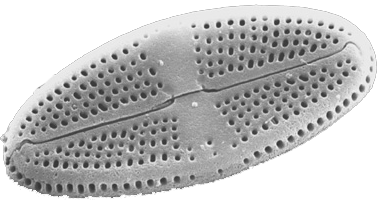 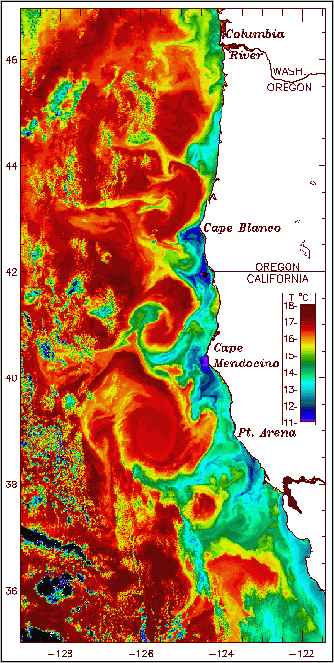 Coastline control of distribution of upwelling cold & nutrient-rich water
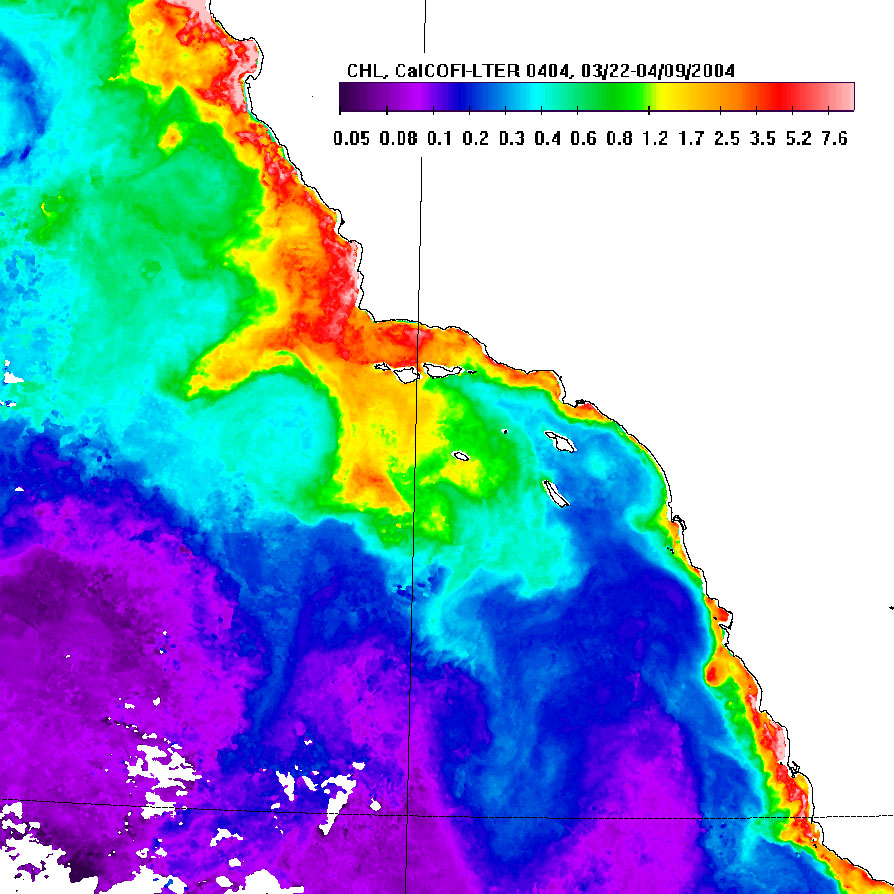 after Roesler & Chelton, 1987
Red = chlorophyl-rich
Blue = cold water
Oceanic Production of Biomass by Photosynthesis (mostly diatoms)
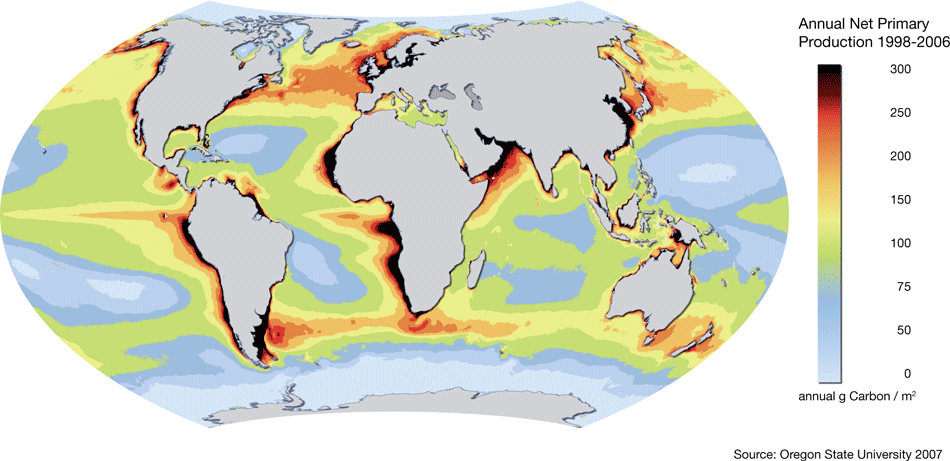 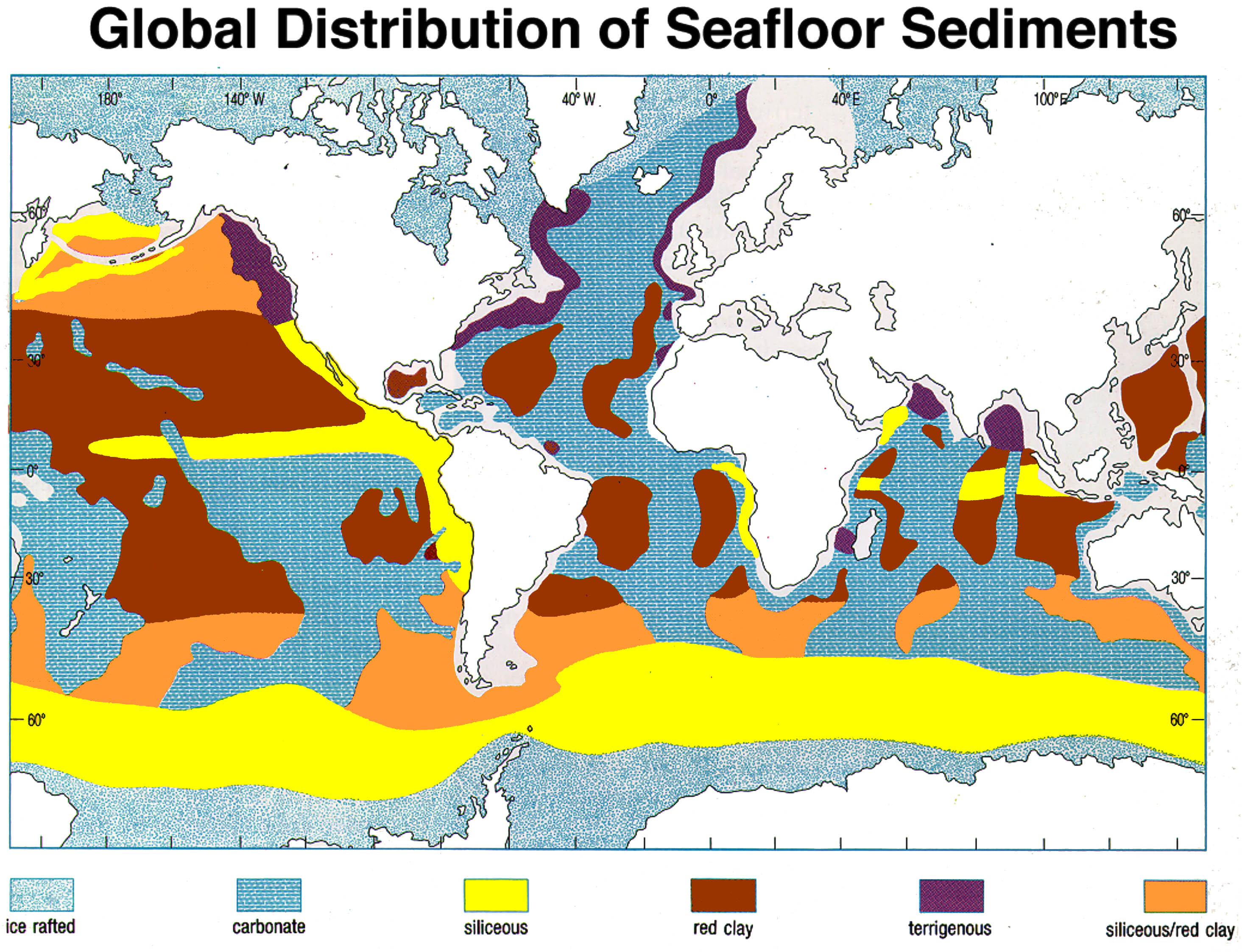 Global Distribution of Neogene Marginal Diatomaceous Sediments:
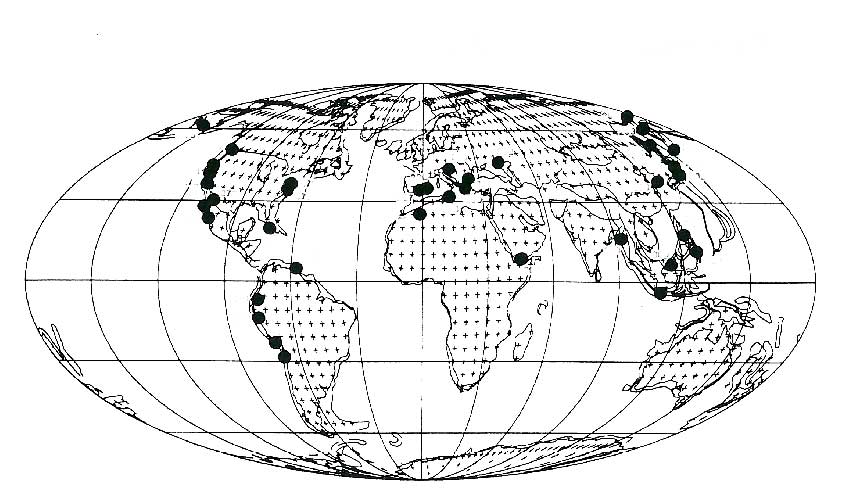 Behl (2016); modified from Hein & Parrish (1987) and other authors
Monterey Formation
Unconventional reservoir rock
Chiefly conventional production
Naturally Fractured Reservoirs

Tremendous lithologic heterogeneity
Laminations – beds – members
Great outcrop exposures
Range of stress/strain conditions

A natural laboratory for “shales”
Miocene Monterey Formation
Important source & reservoir of oil
Important link to Tertiary climate change

Characteristic sedimentology
Hemipelagic, thin-bedded, laminated
Siliceous
Organic-rich
Age: approximately 17-5 Ma
Related facies span the Pacific Rim
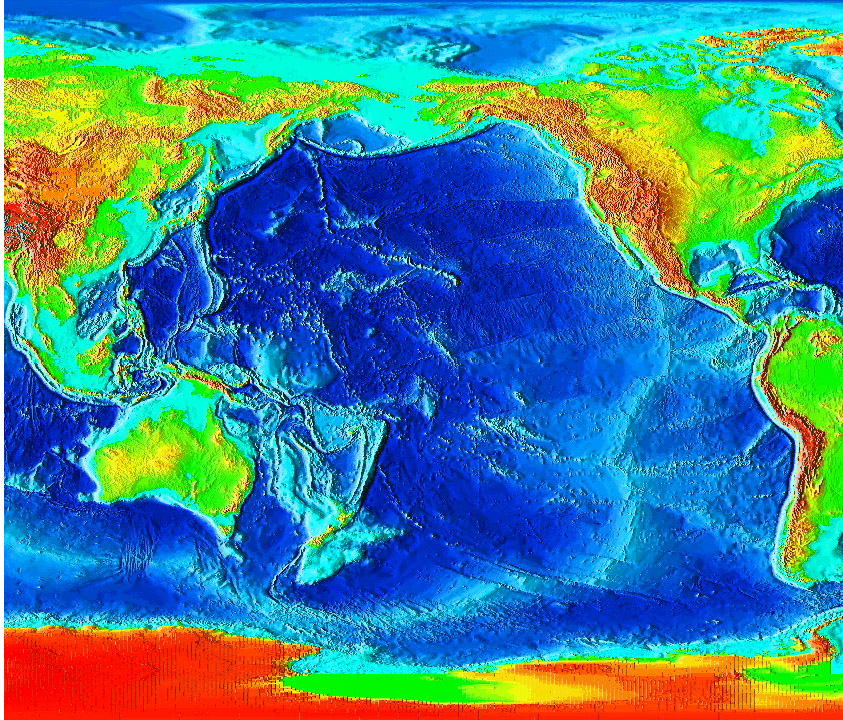 Circum-Pacific“Monterey” facies
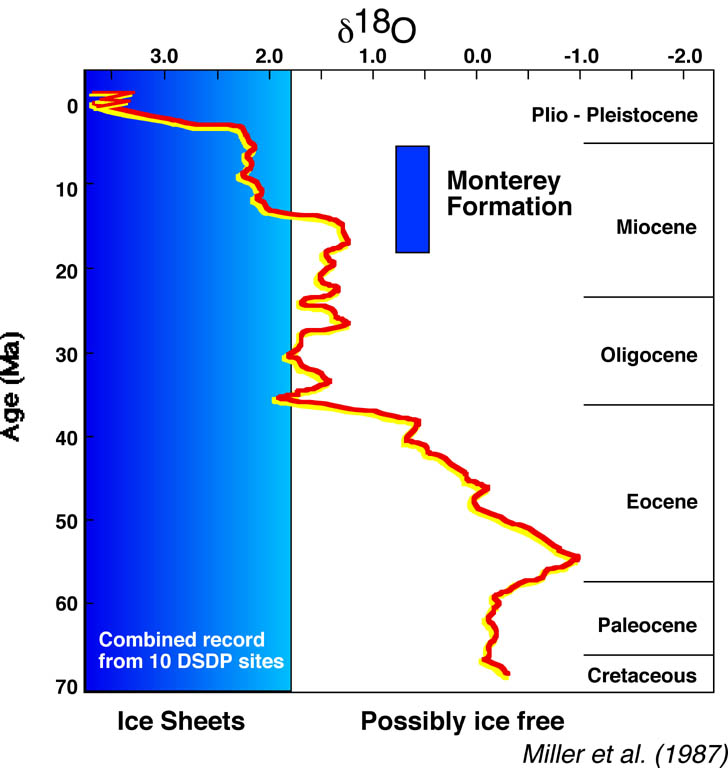 CenozoicClimateTransition
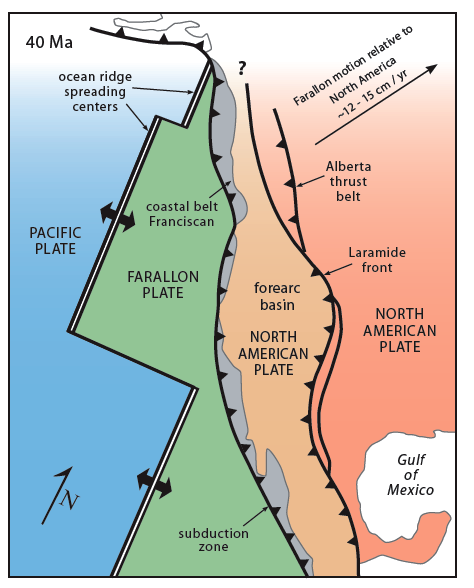 Mid-Miocene tectonic shift from convergent to transform margin formed  numerous restricted and silled basins
Dickinson (1979)
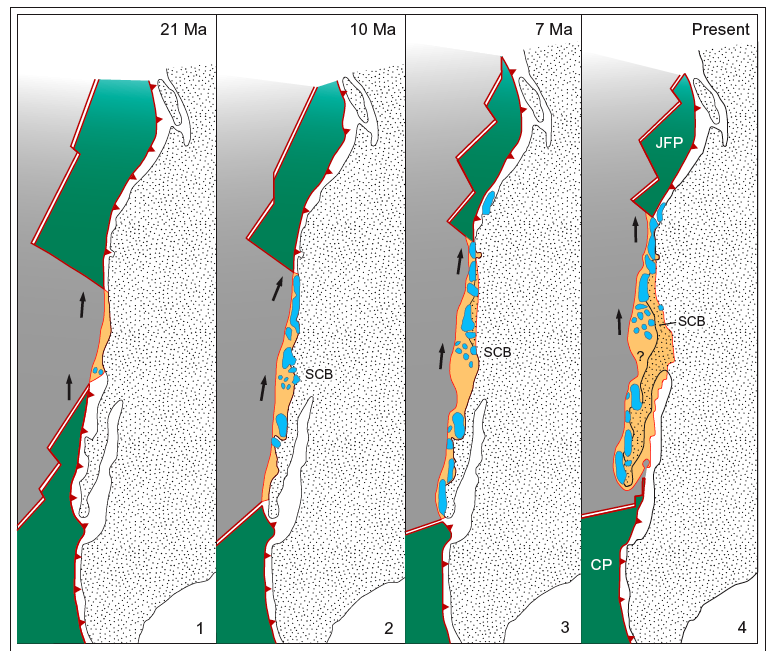 Blake  et al. (1978)
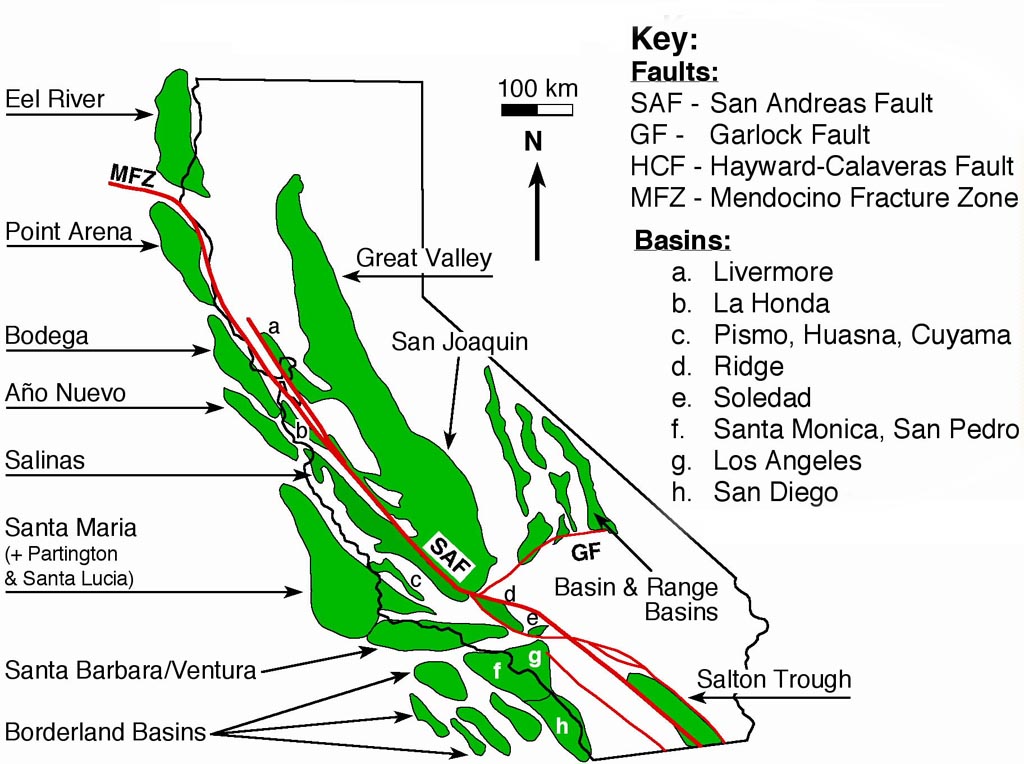 Tectonics and Stratigraphy
Generalized Basinal Facies of the Monterey Formation
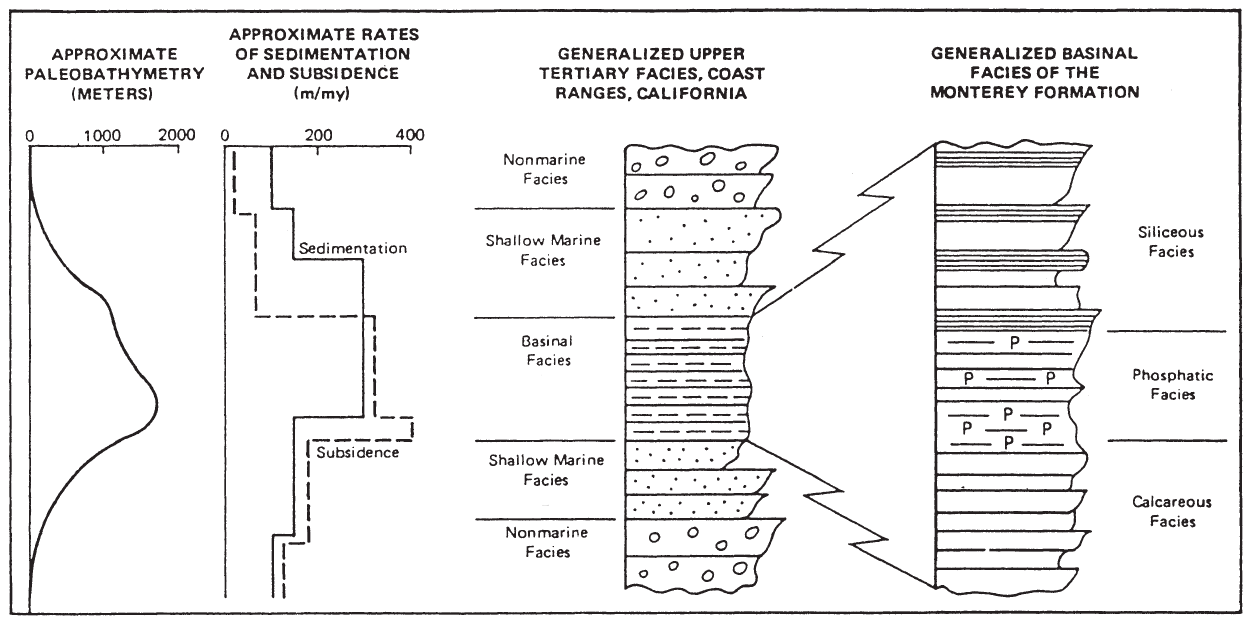 Pisciotto & Garrison, 1981
Neogene Basinal Stratigraphy
Generalized Basinal Facies of the Monterey Formation
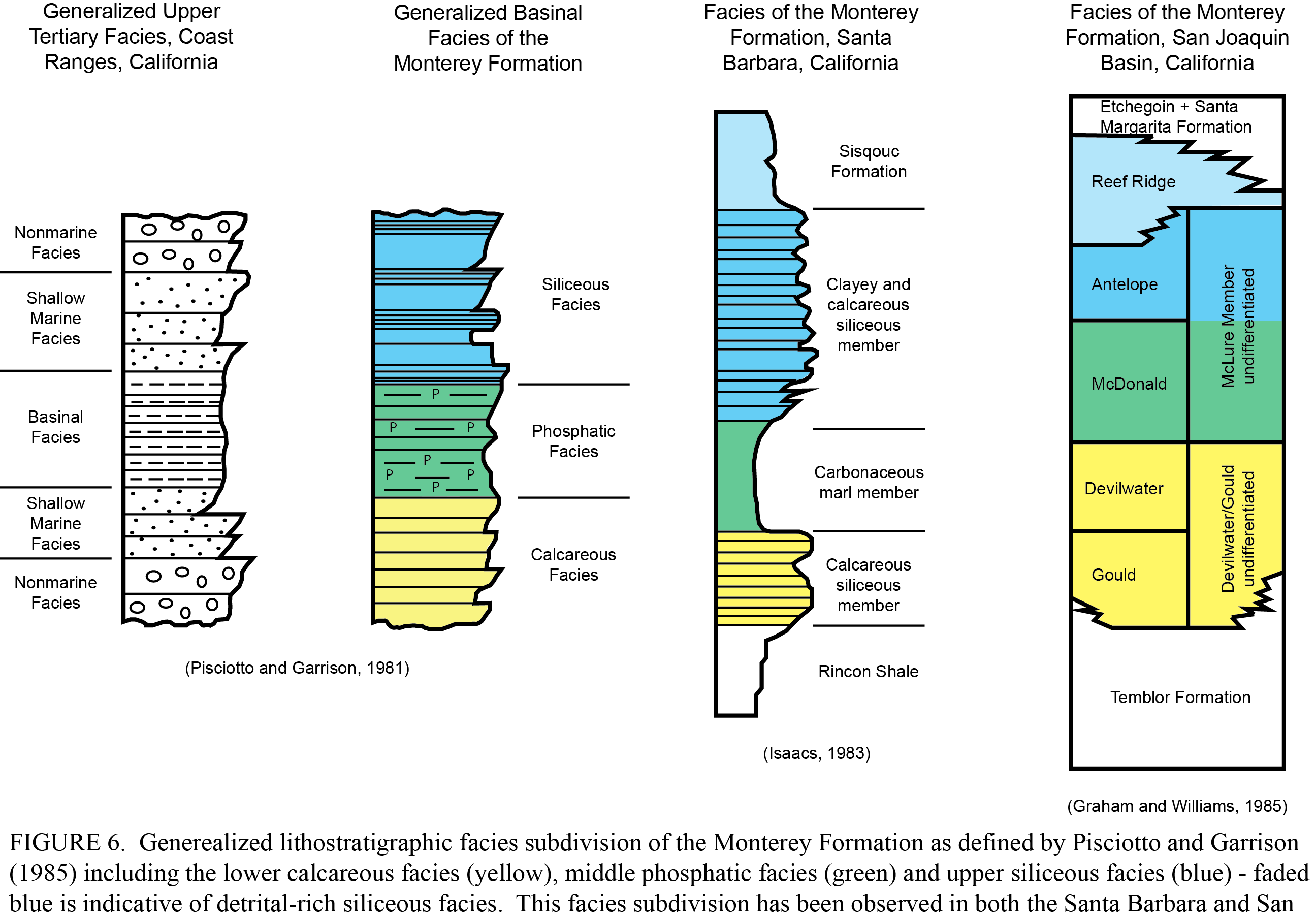 Main Sedimentary Components
Silica
Carbonate
Organic matter
Phosphate
Detritus (clay, silt & sand)
High diagenetic potential of silica, carbonate, phosphate & organic matter
Diatoms
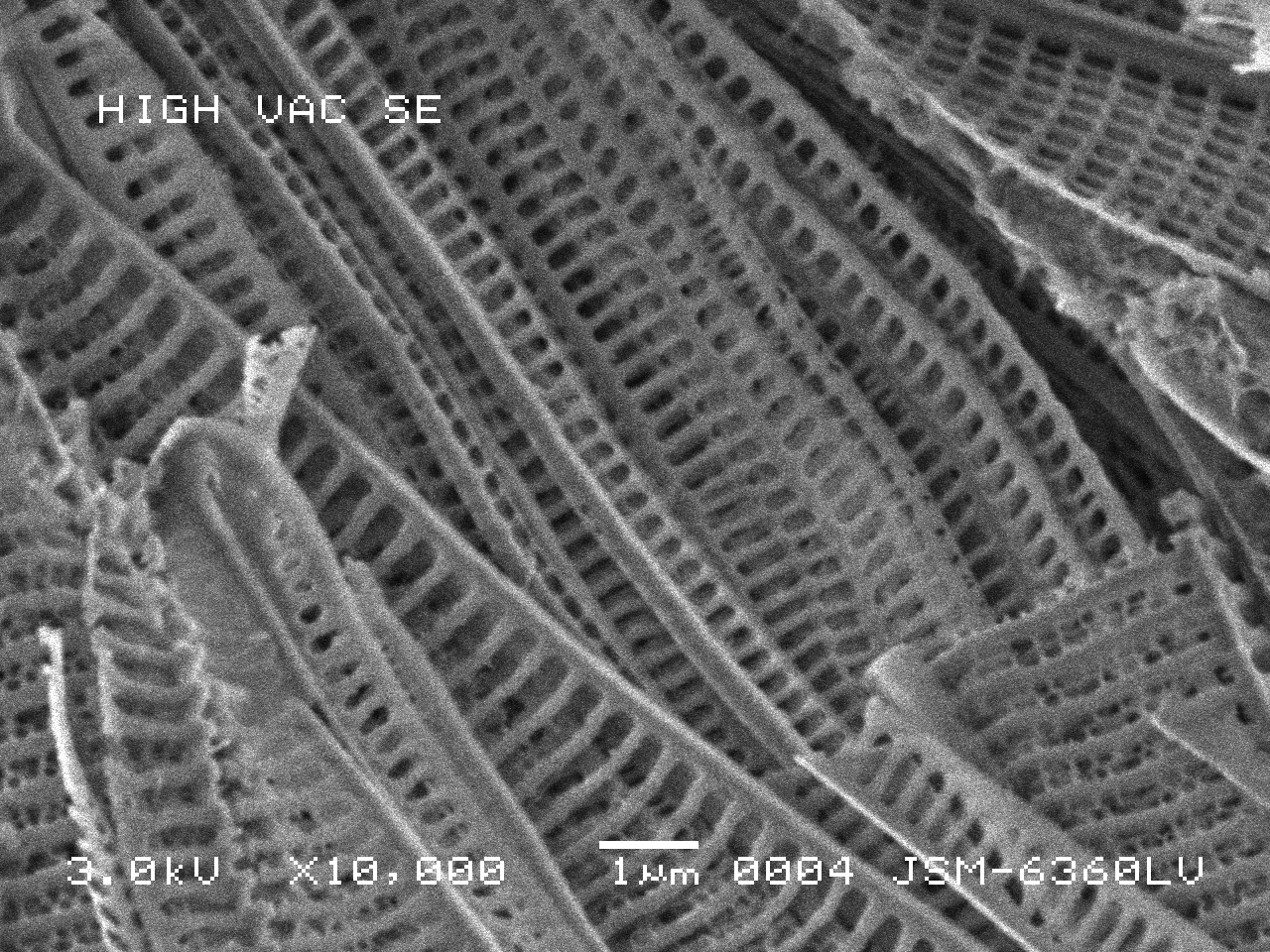 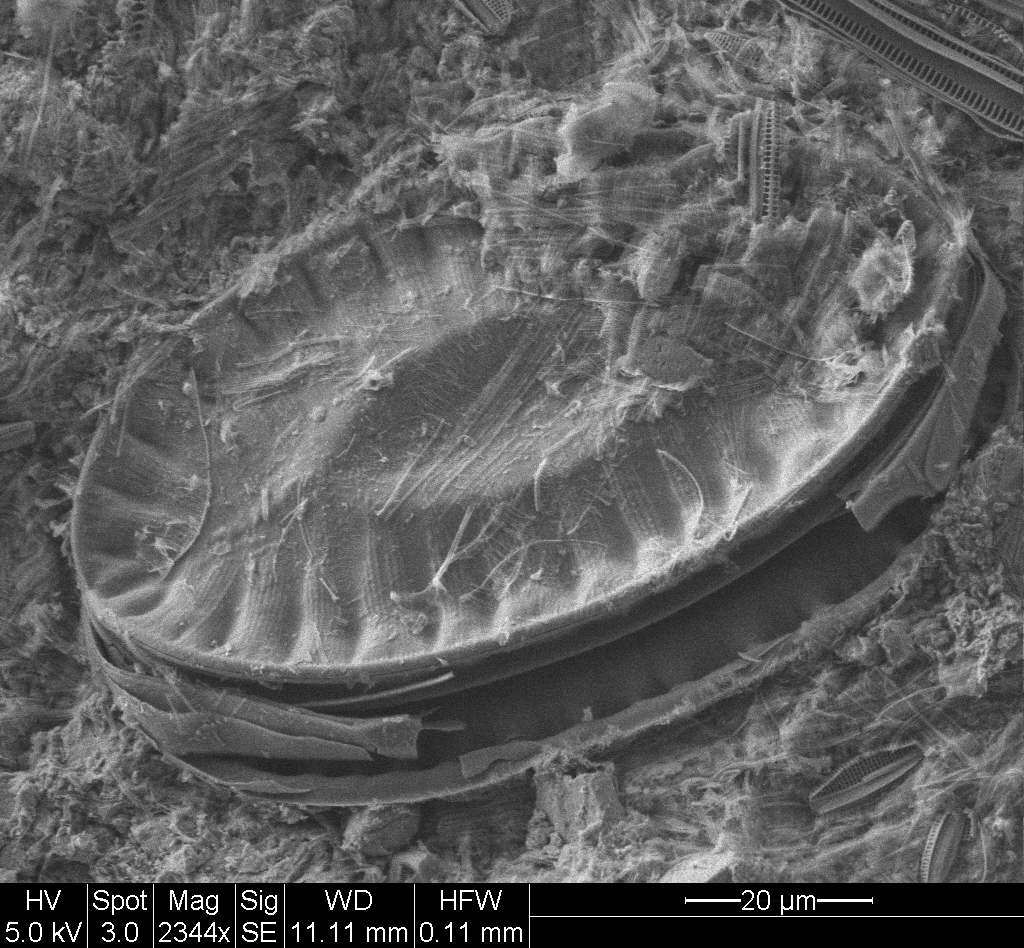 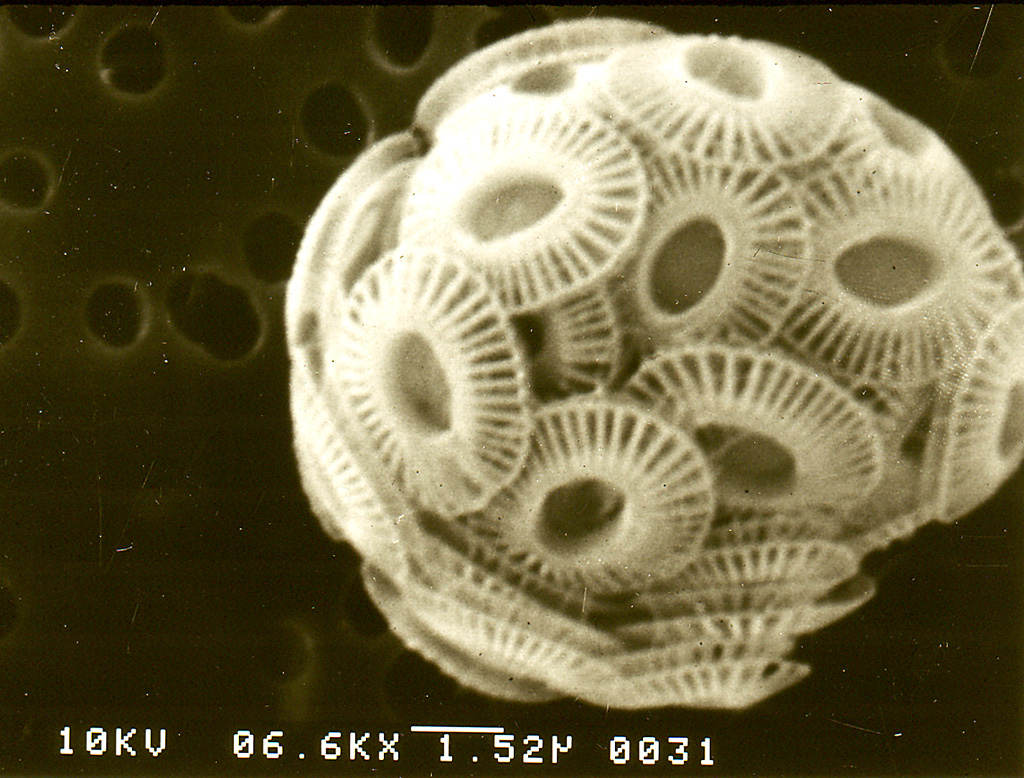 Calcareous Microfossils
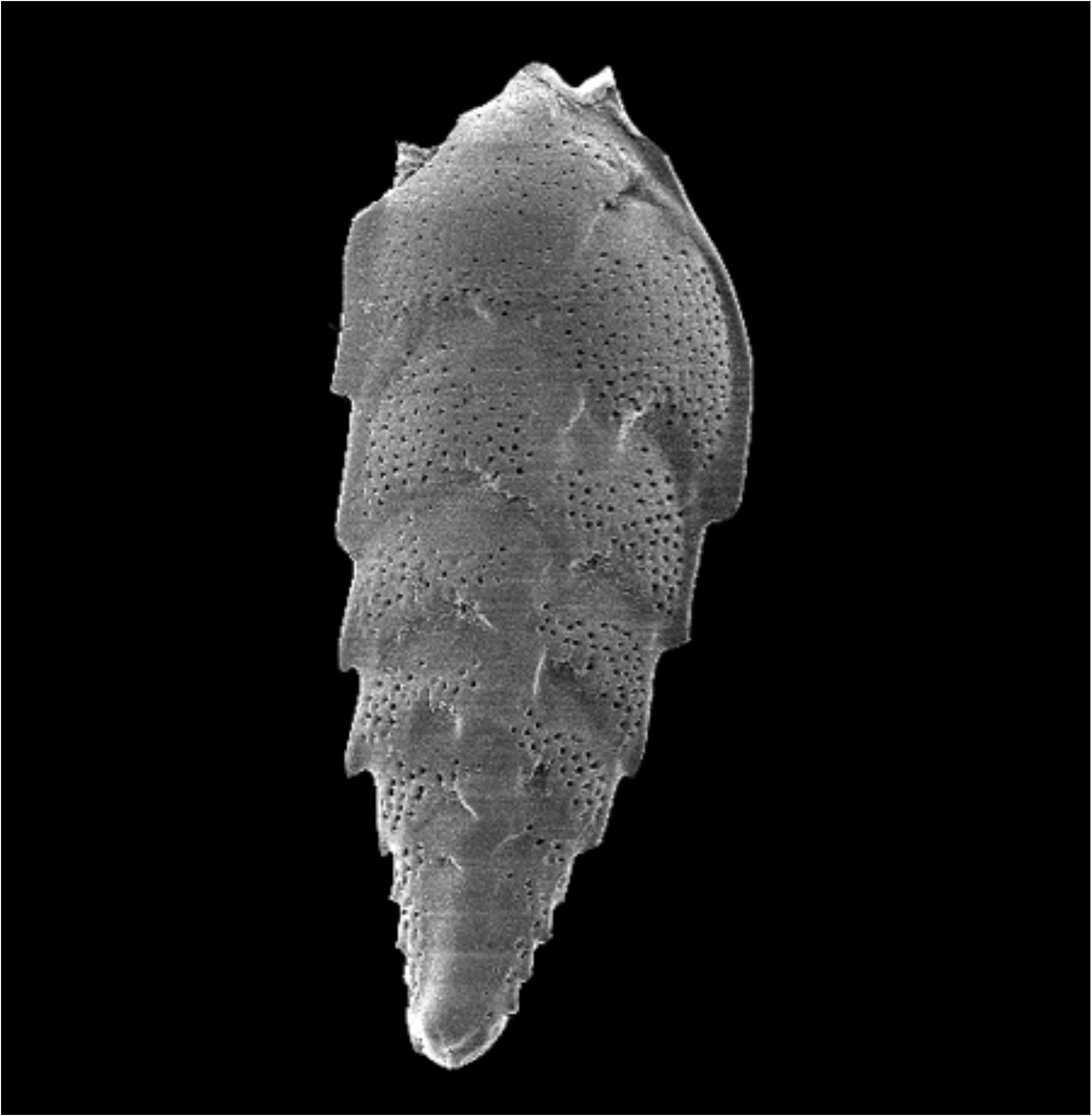 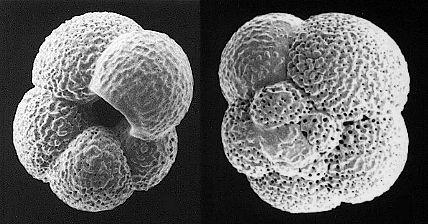 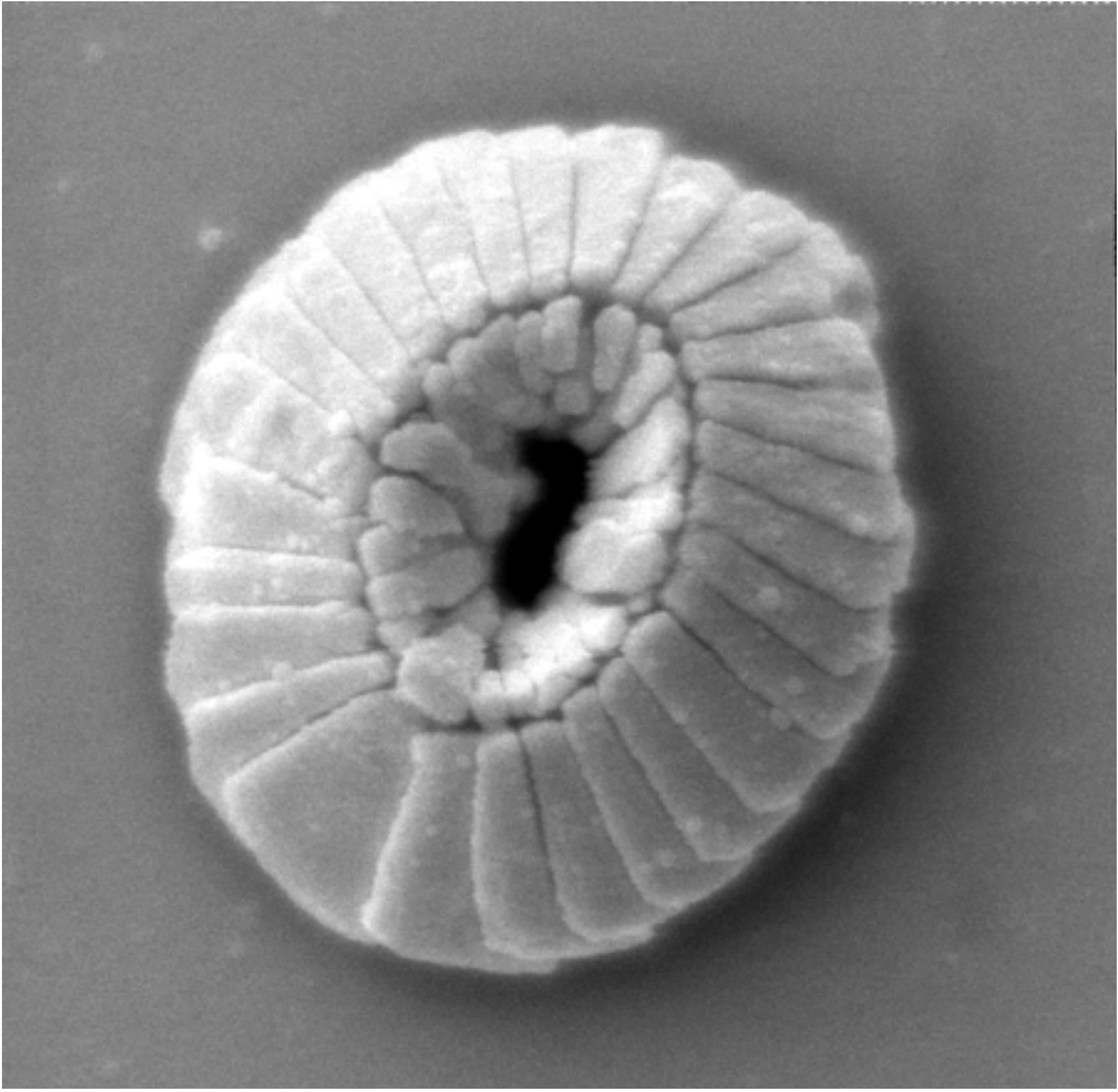 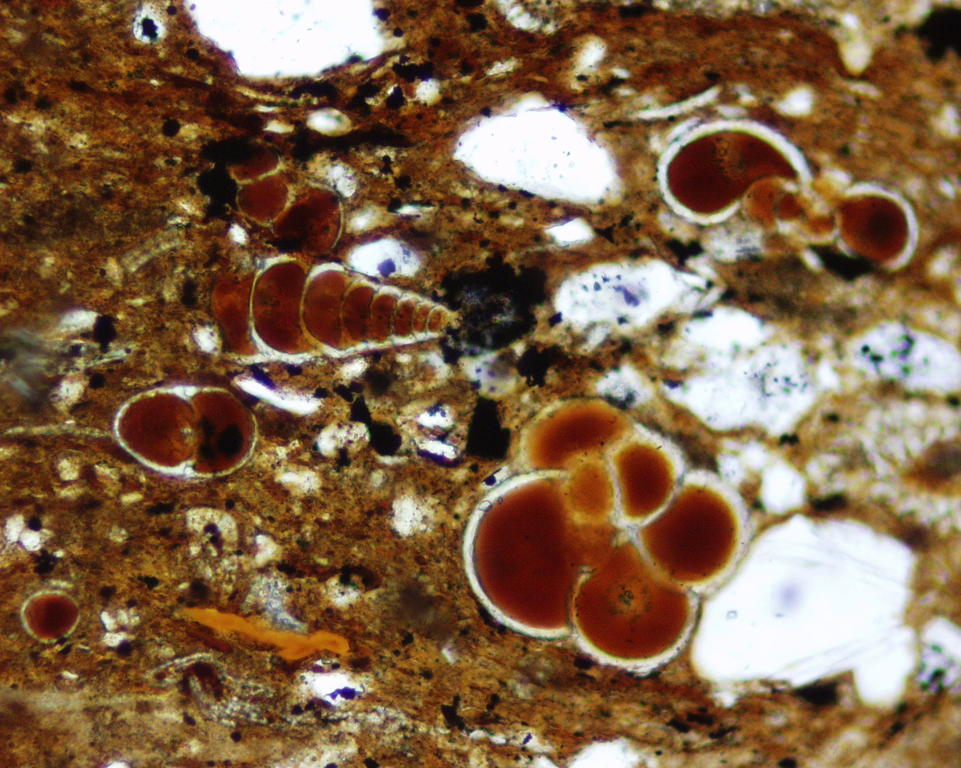 Organic Matter &
Phosphate
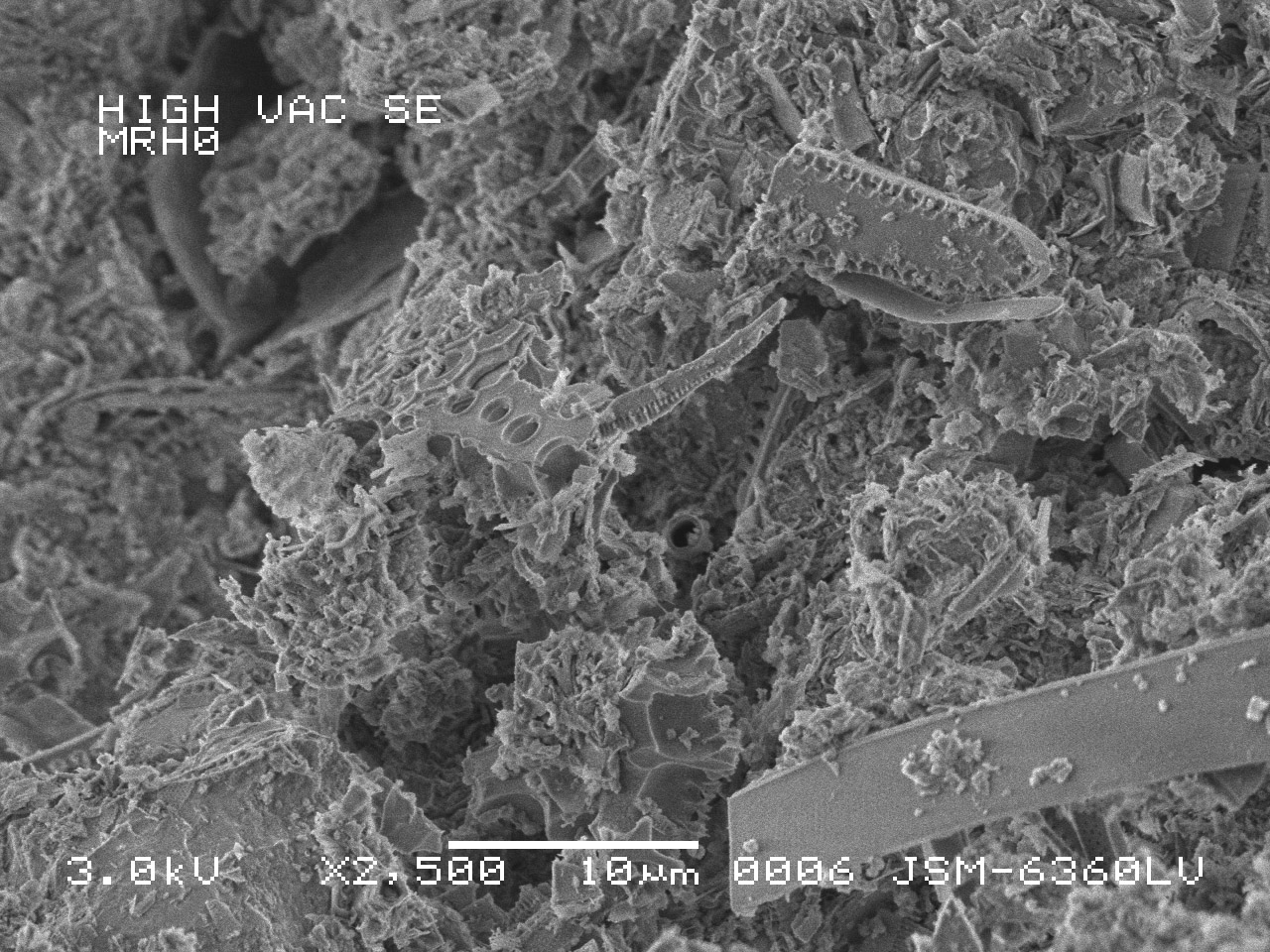 Detritus &
Diatom fragments
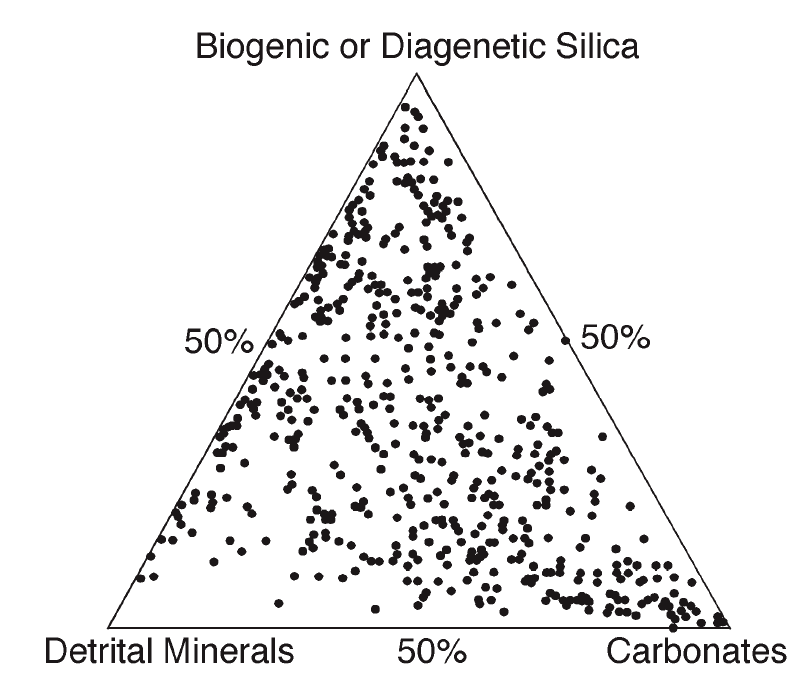 Chert
Diatomite
Monterey Formation Compositional variability
Porcelanite
Siliceous Mudstone
Mudstone/Shale
Marl / Marlstone
Dolomite/Limestone
Compositional dataof Isaacs (1985)
Rock Types
Chert 
Diatomite
Porcelanite 
Siliceous/Diatomaceous Shale/Mudstone
Shale/Mudstone (generally sparsely siliceous) 
(Also: Calcareous, Dolomitic)
Phosphatic Shale
Dolostone/Limestone/Marlstone
Siltstone/Sandstone
Silica
Silica Diagenesis
2-step dissolution/reprecipitation:
Opal-A
Opal-CT
Quartz
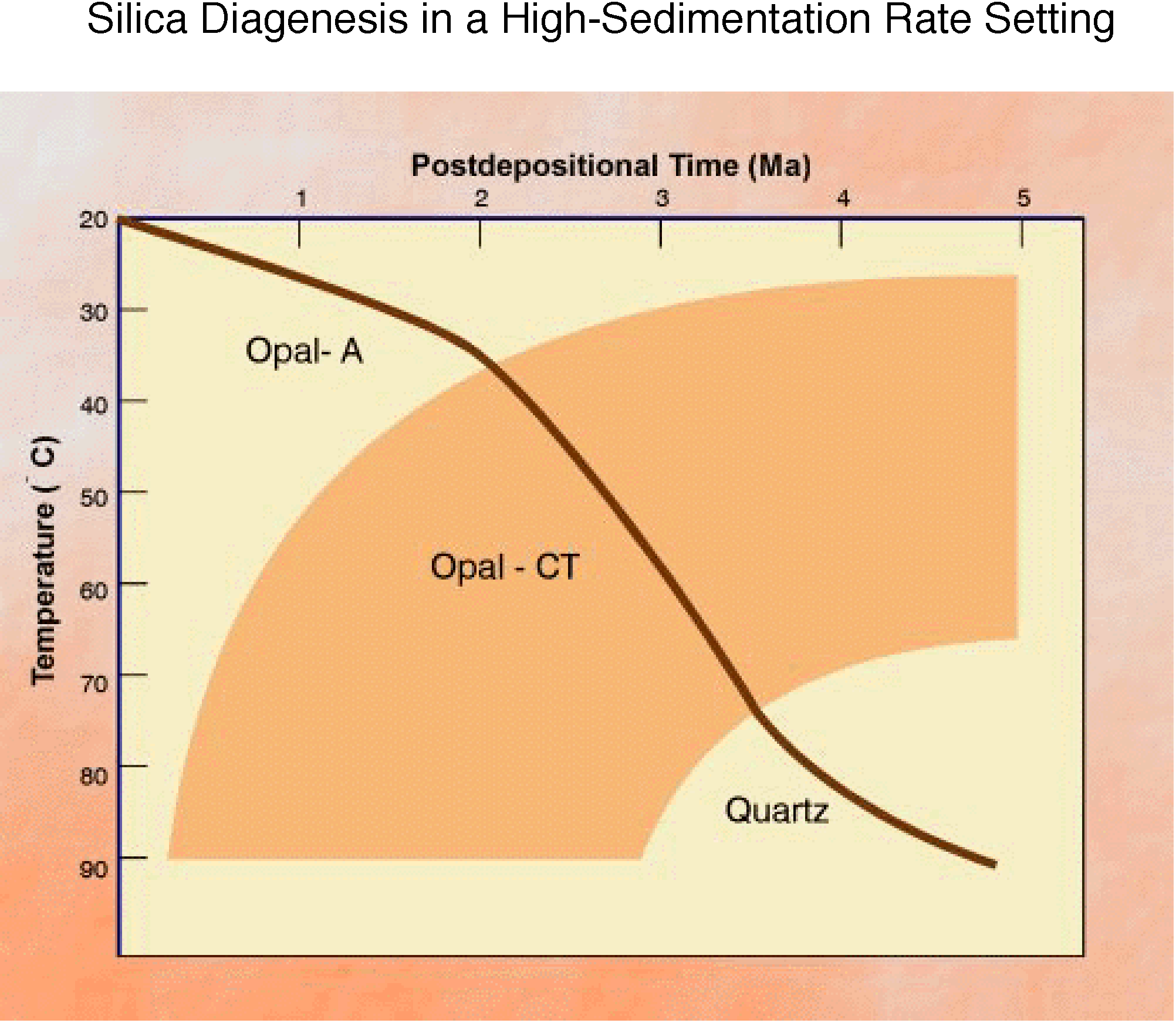 Time +/or Temperature
Siever (1983)
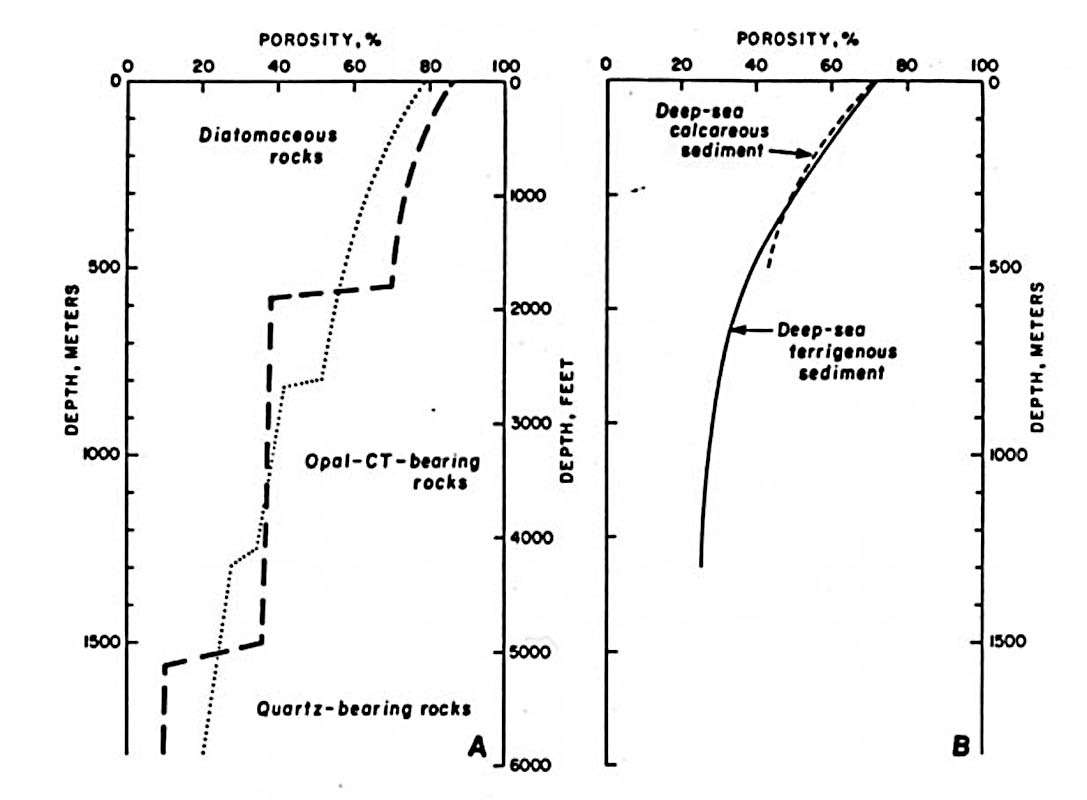 Stepped decreasesin porosity at transition zones with progressive burial
Isaacs, 1981; after Hamilton, 1976
Typical reservoir parameters of opal-A, opal-CT and quartz phase rocks(low-detritus siliceous rocks)
Compiled from many workers
Typical reservoir parameters of opal-A, opal-CT and quartz phase rocks(low-detritus siliceous rocks)
Compiled from many workers
Opal-A diatomite
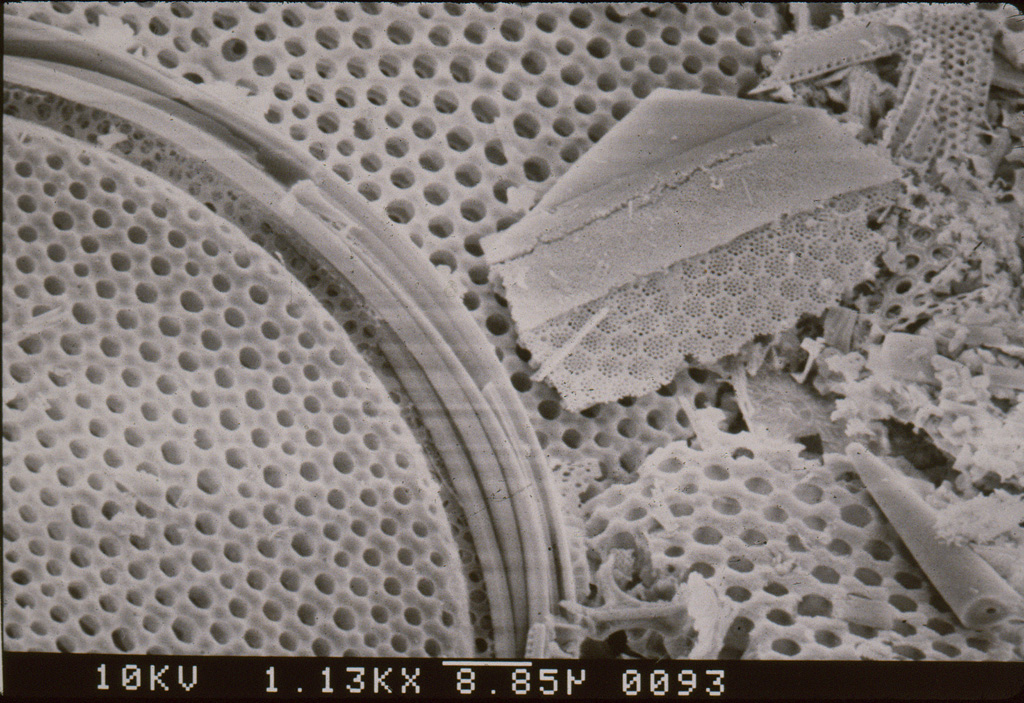 10 mm
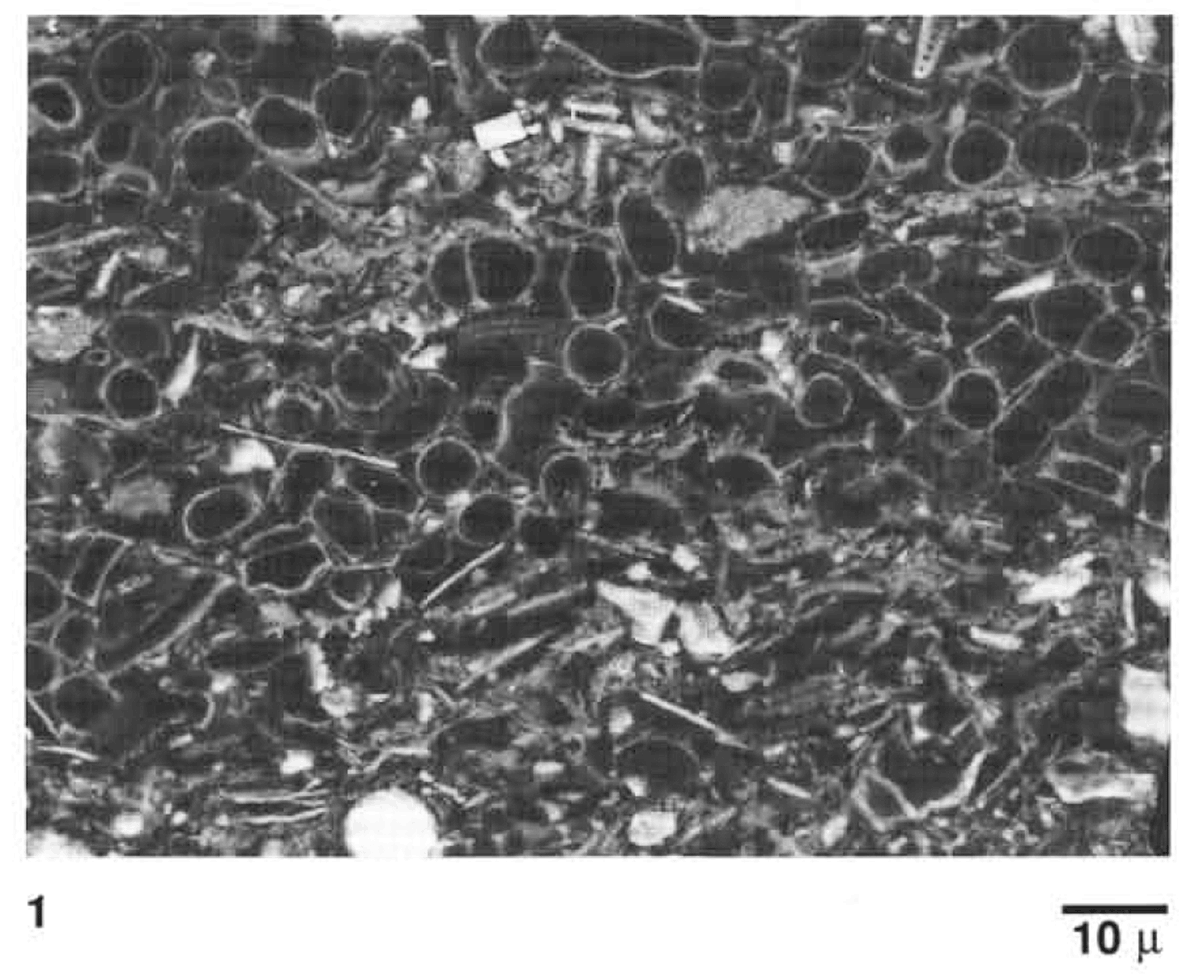 Highly porous diatomiteimparts primary massive, patchy or laminated fabric
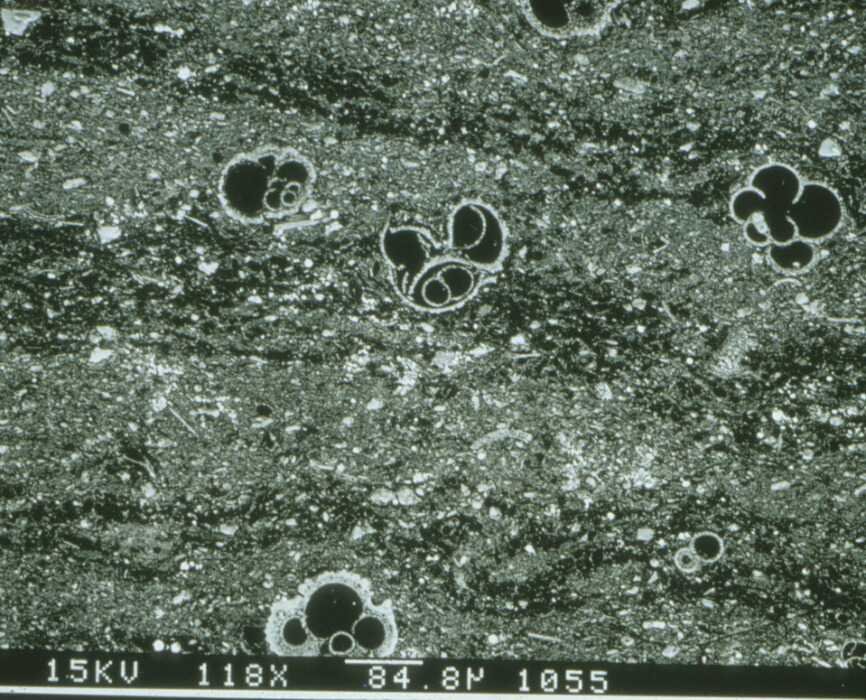 100 mm
Grimm, 1992
Opal-CT Porcelanite: Detrital-poor (> .75 silica:detritus)
Lepispheres with three isolated to semi-isolated porosity zones
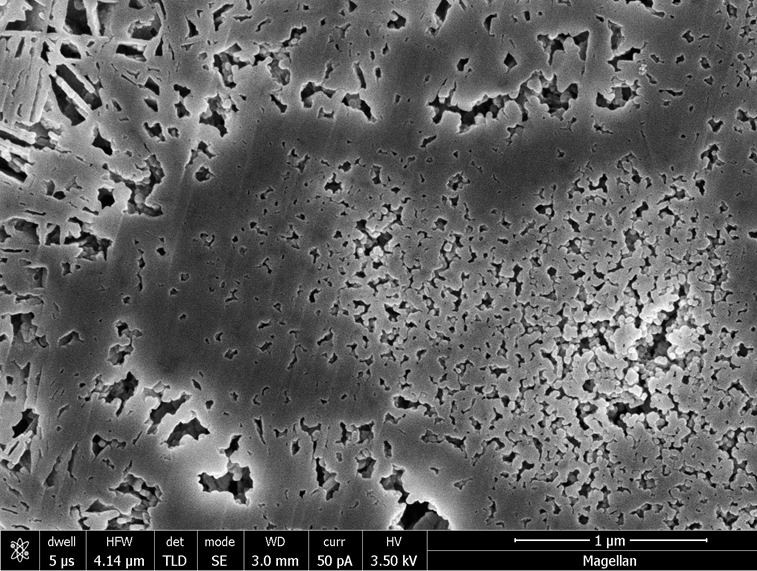 Inter-lepisphere
Mantle
1 mm
Core
Kassa, 2016
Quartz Porcelanite – equidimensional crystallites and pores
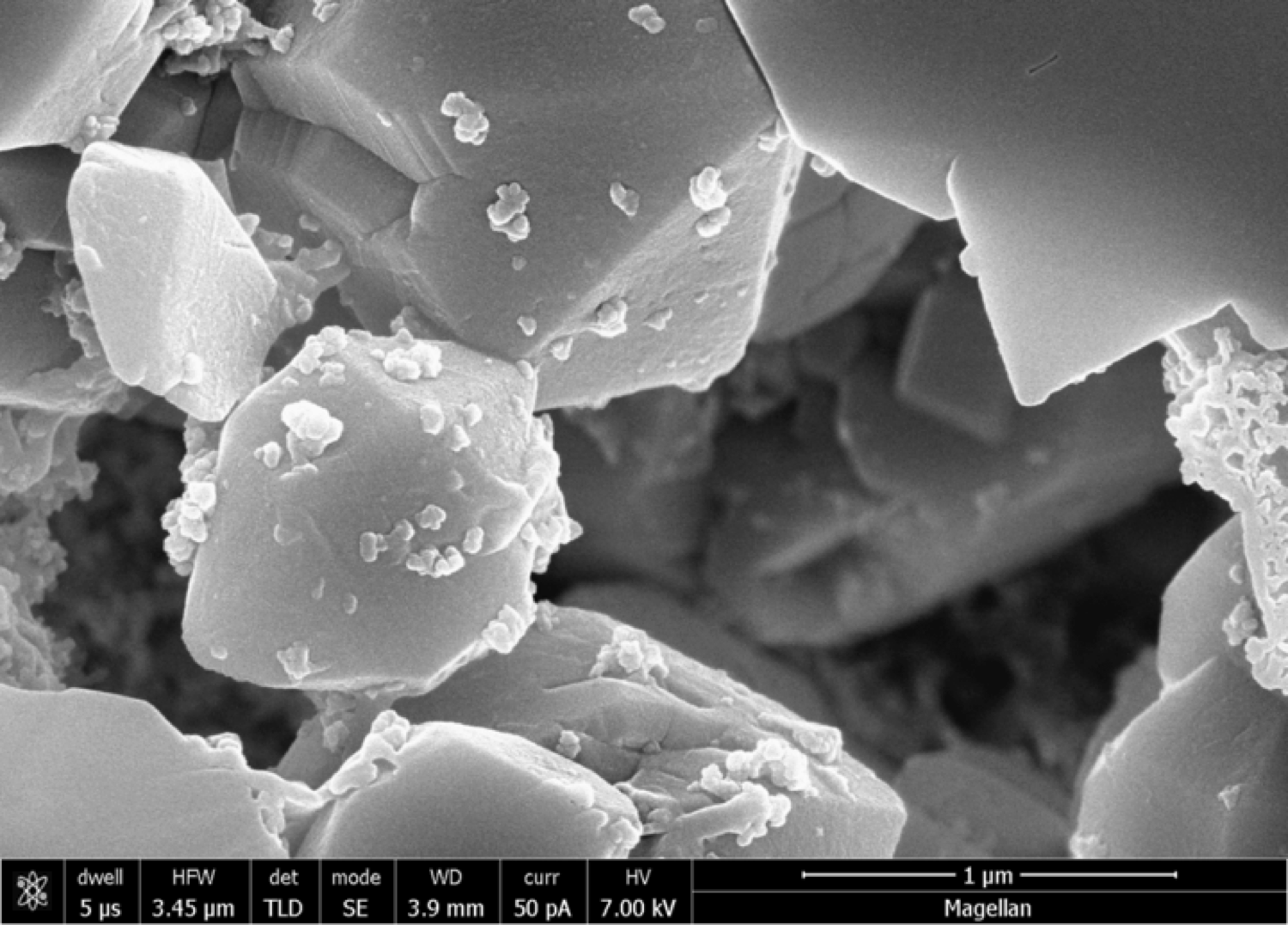 Total Organic Carbon (TOC)
Mostly type II kerogen - marine algae
Mostly between 2% - 6%
Highest in phosphatic shale / carbonaceous marlstone
Up to 23% TOC(34% organic matter by weight)
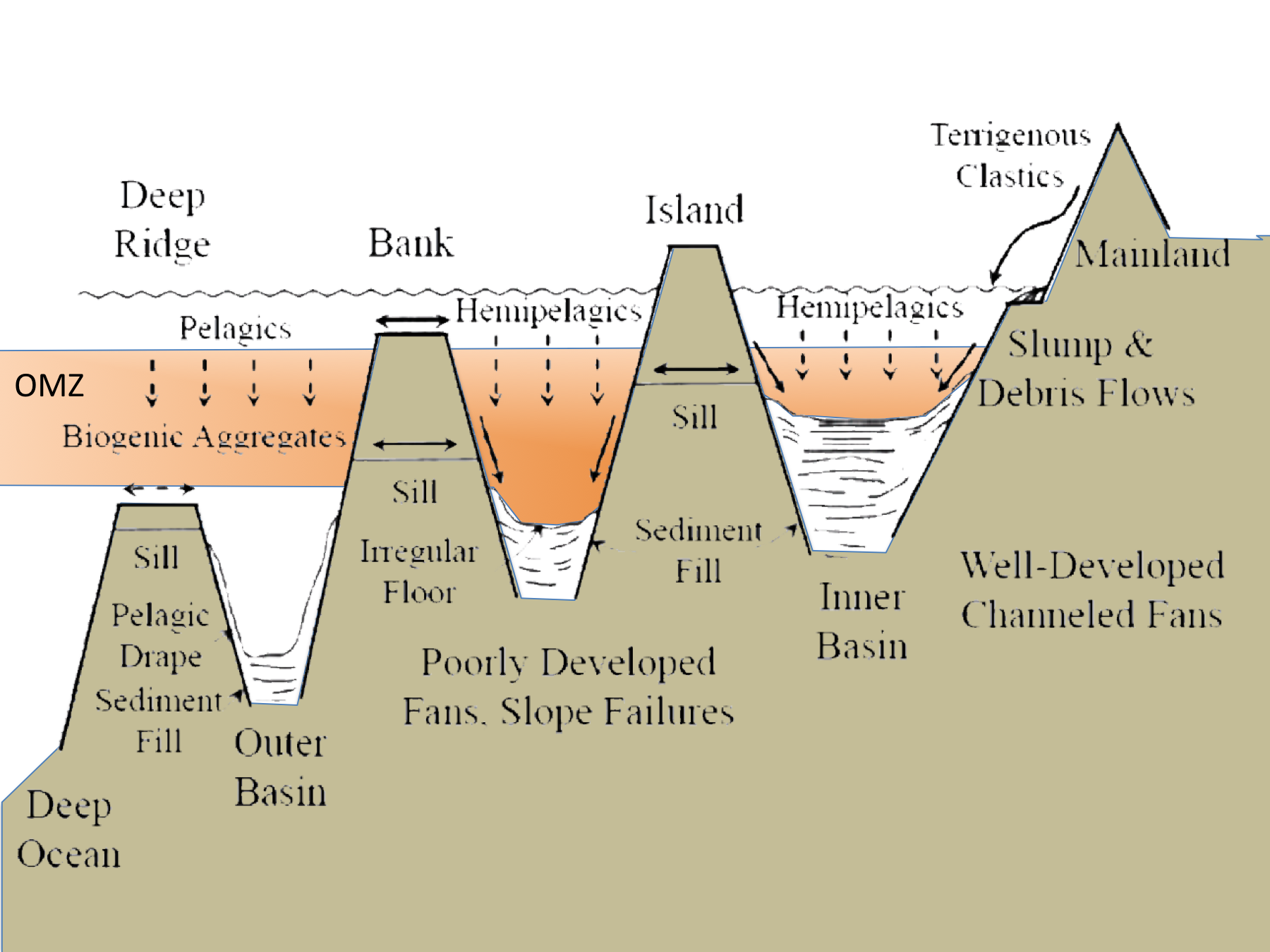 OMZ on an active margin
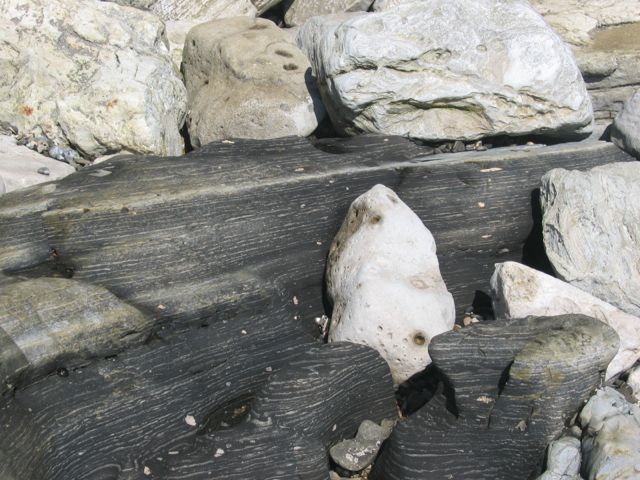 Phosphatic shales or marlstone
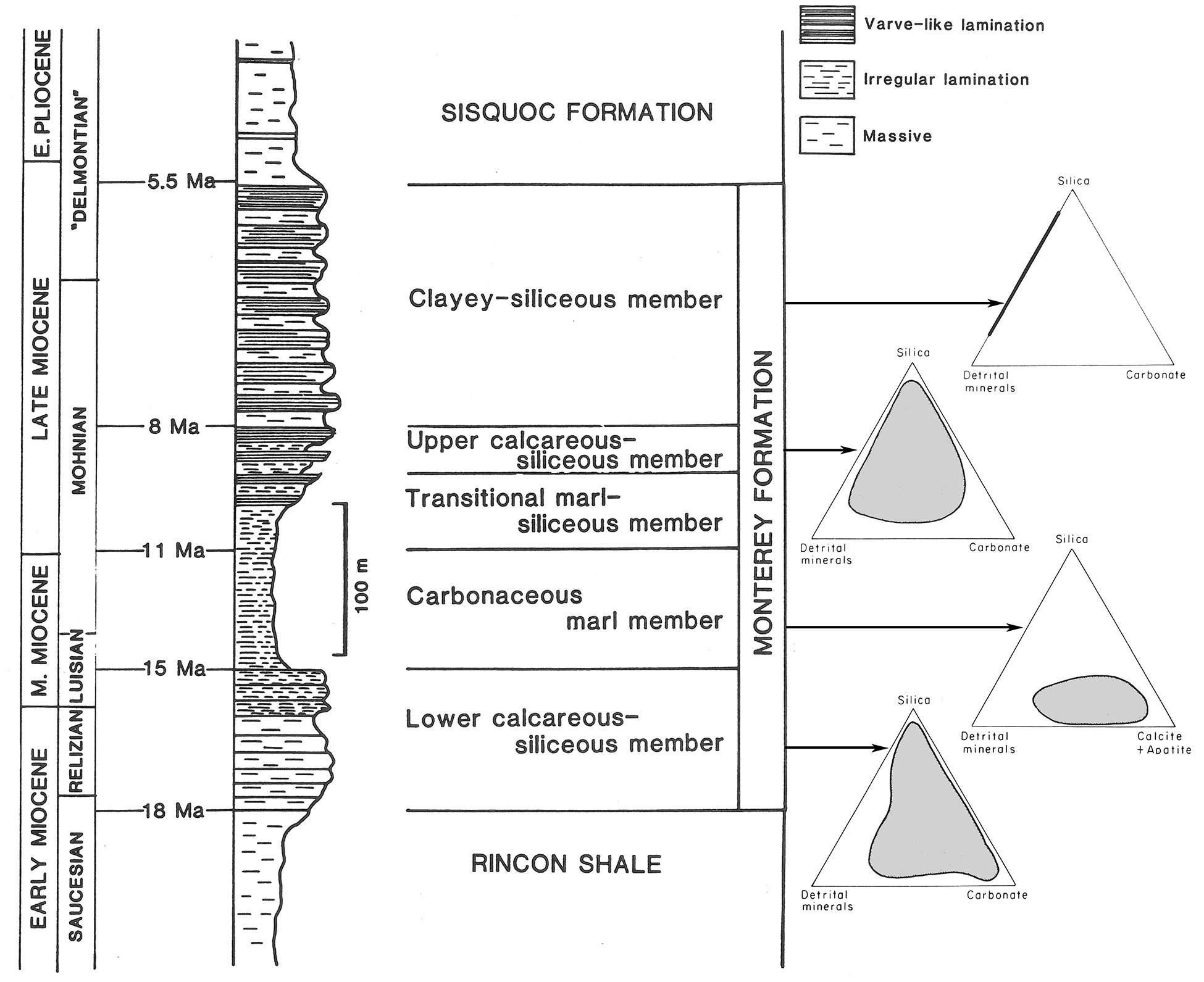 Isaacs (1980, 1983)
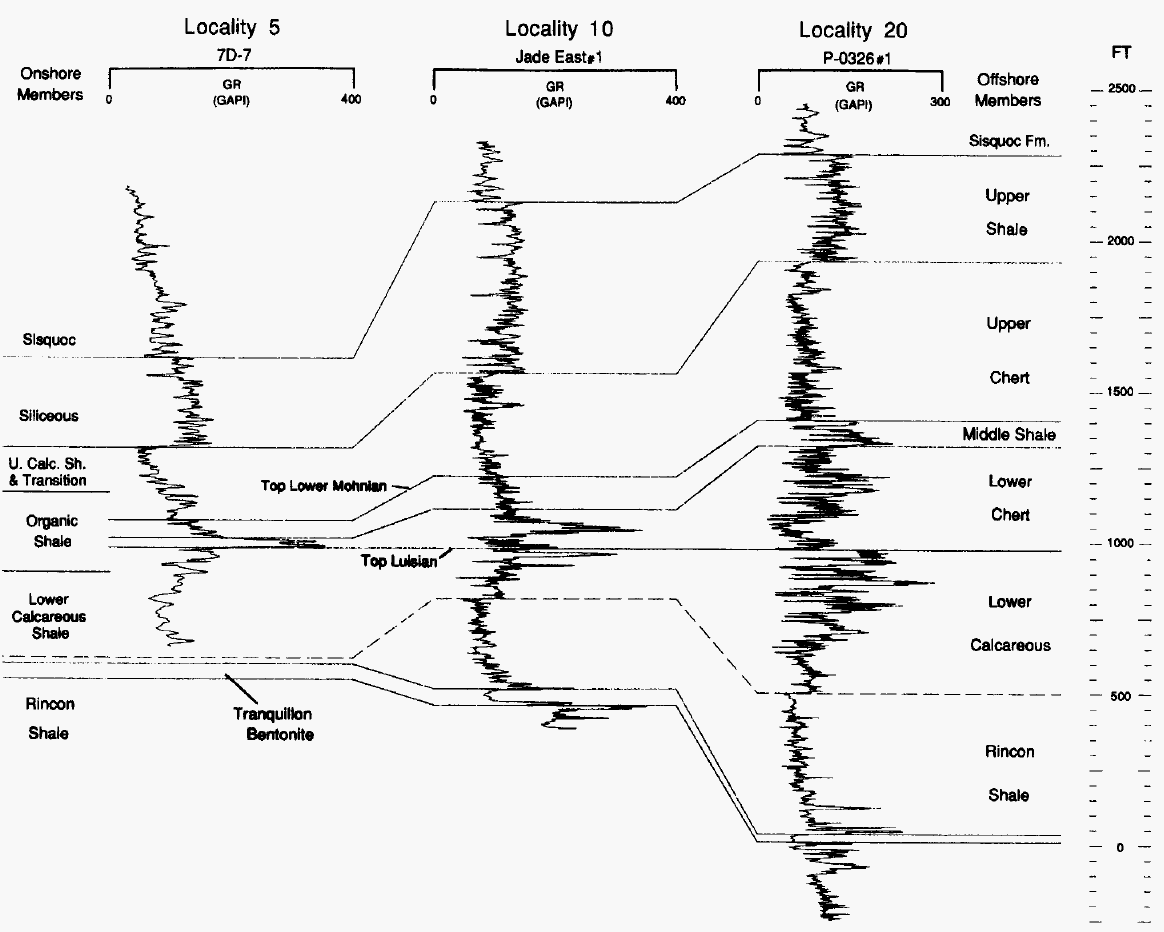 NW
SE
10 miles
Chert
Shale
Lateral Facies Change in SB Basin
Hornafius (1991)
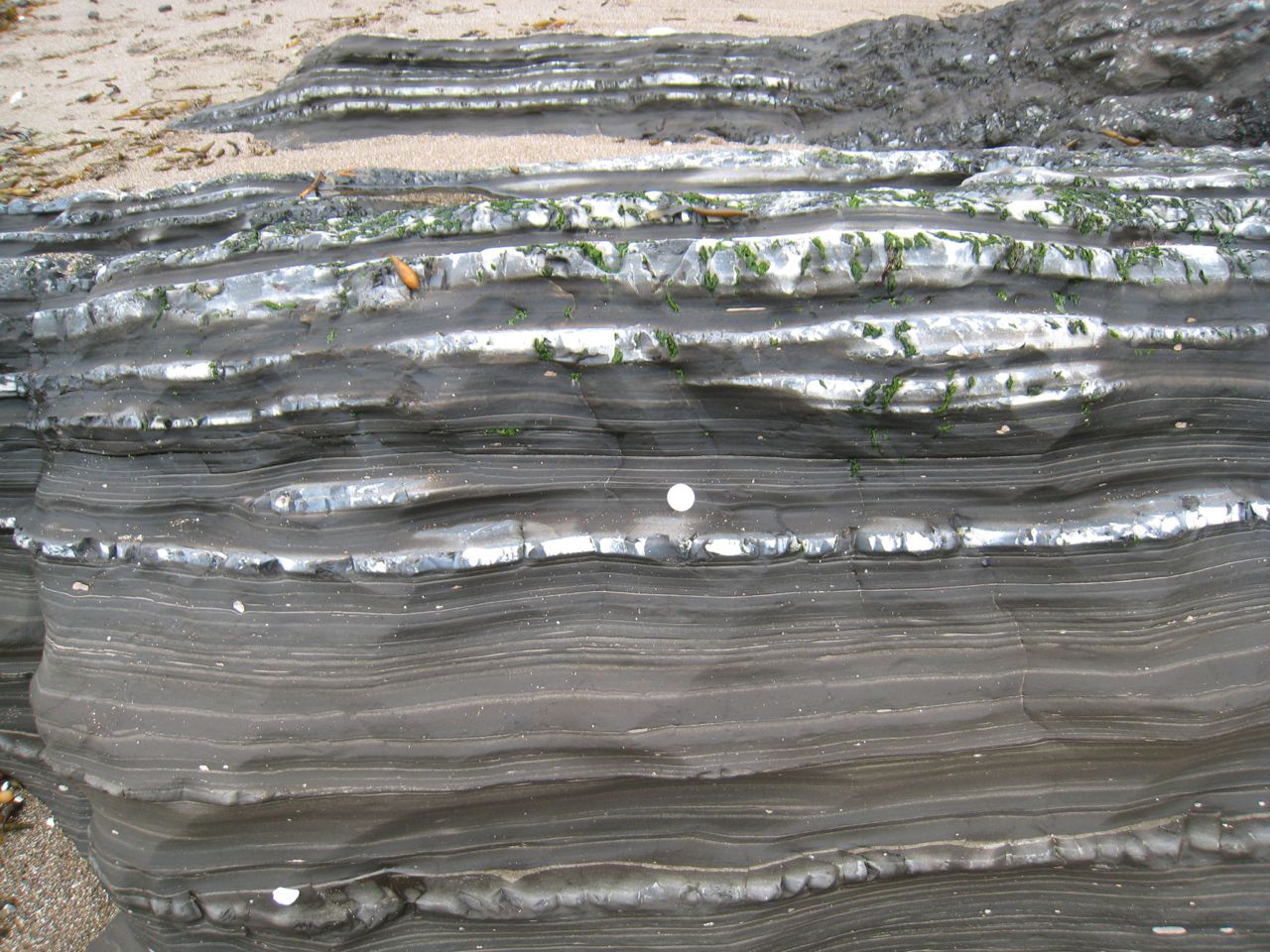 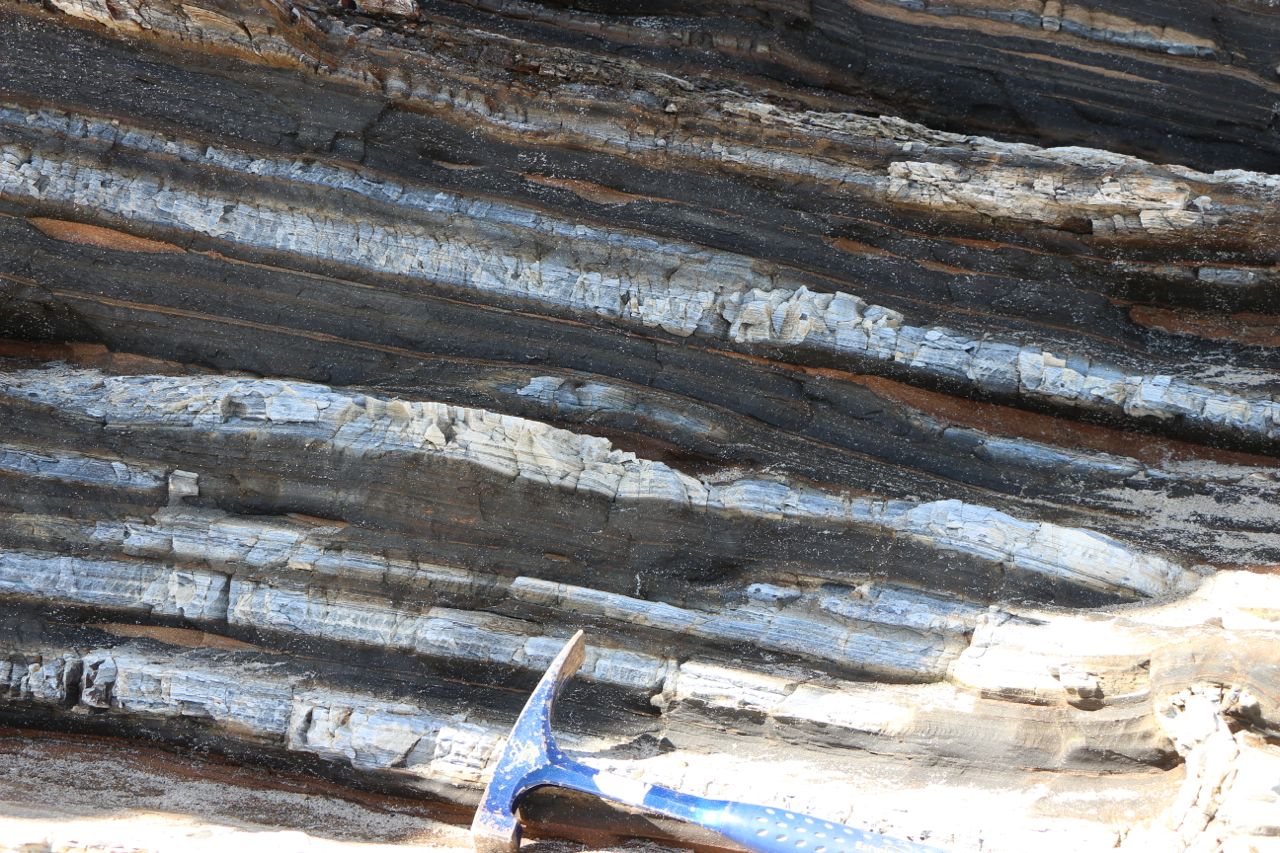 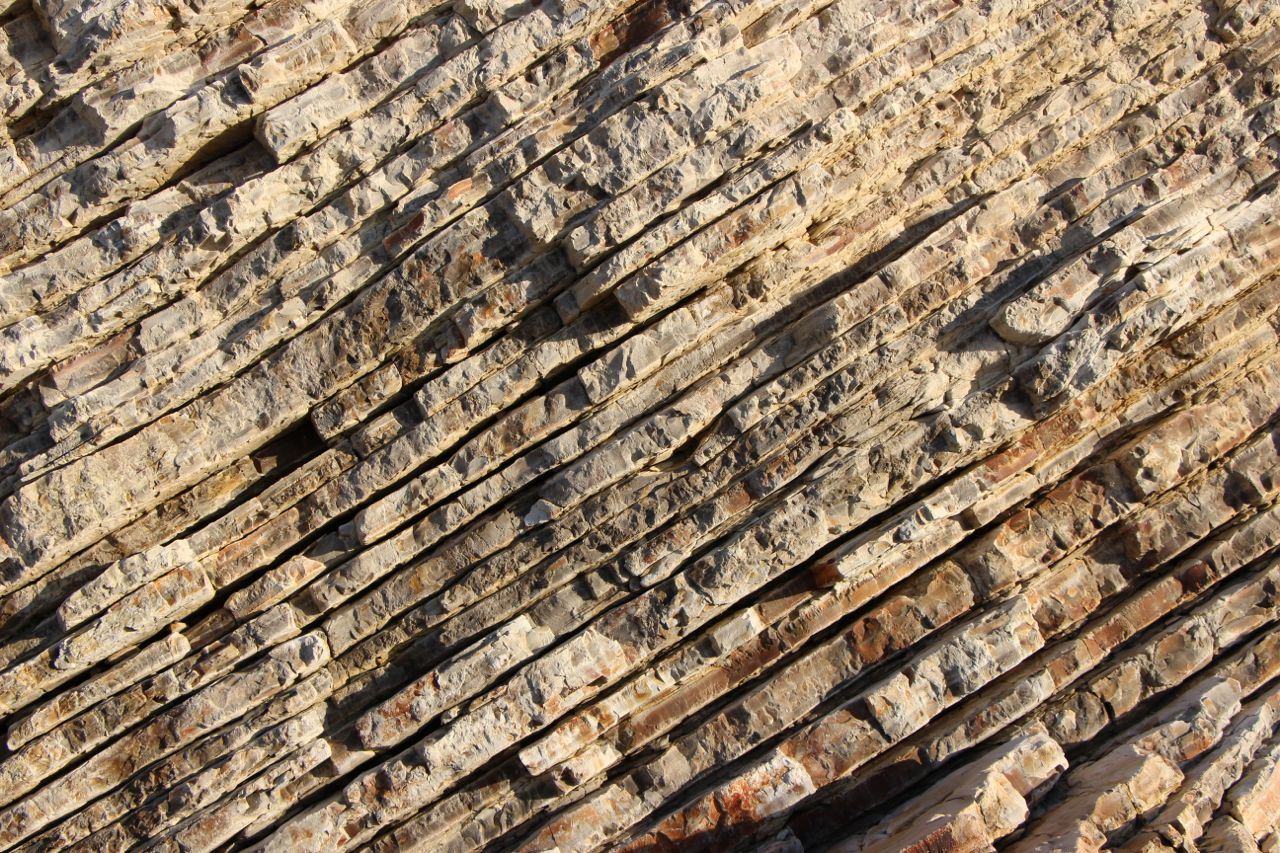 Physical Characteristics of Monterey Lithologies
Factors that control physical rock properties
Silica Phase
Detrital Content
Carbonate Content
Organic Matter
Porosity
Climate Cycles & Litho-cyclicity
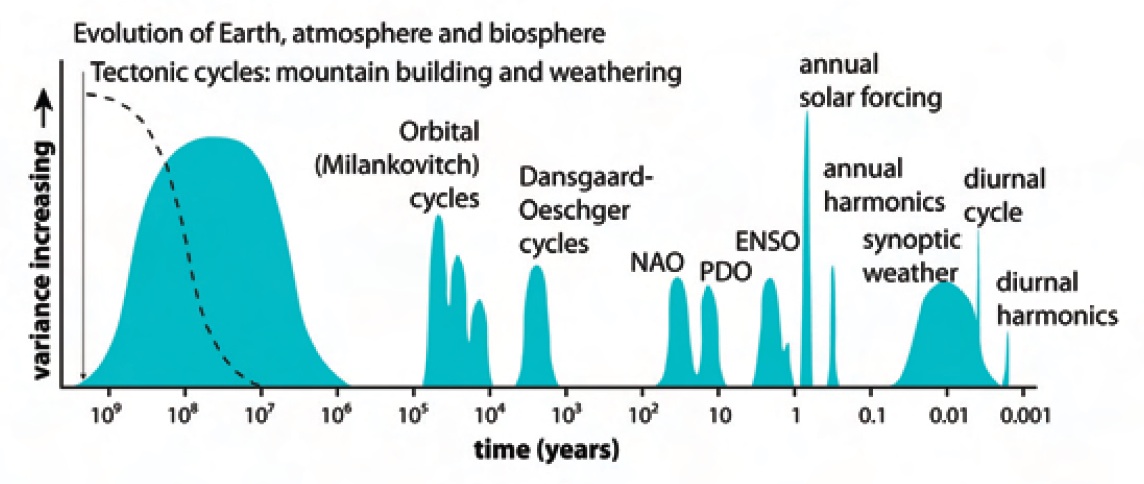 Thurow et al. (2009)
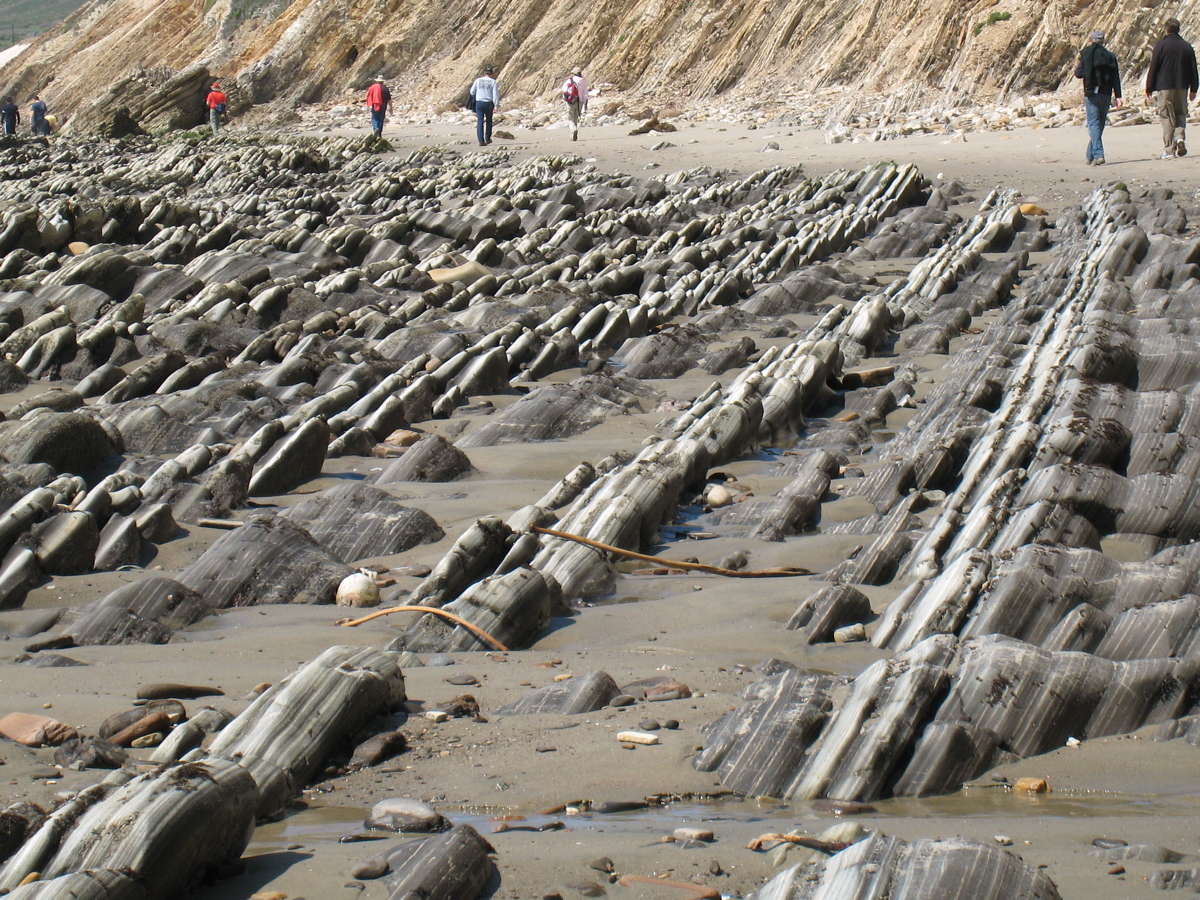 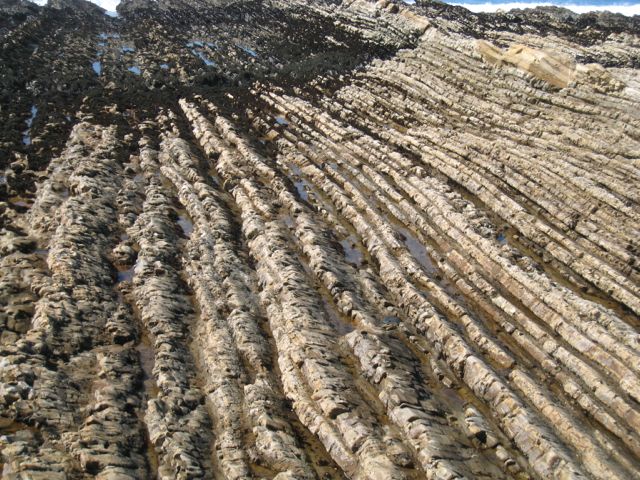 5300
5350
5400
5450
5500
20
30
40
50
60
70
80
90
100
Stacking Patterns for Silica-Clay cycle
Gamma-ray log
Gamma-ray 
cycle
Varied bedcomposition
Varied shalethickness
Varied porcel.thickness
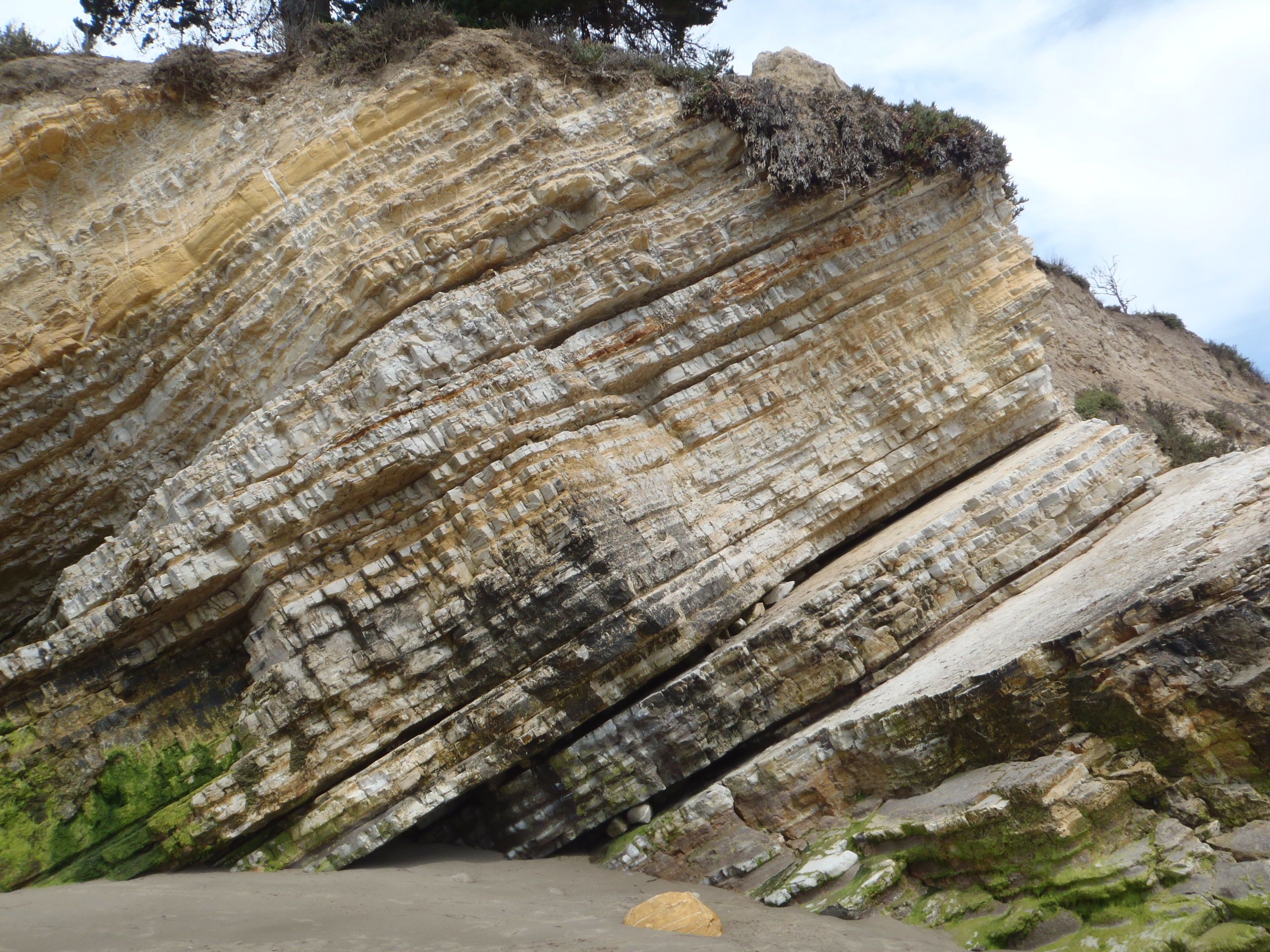 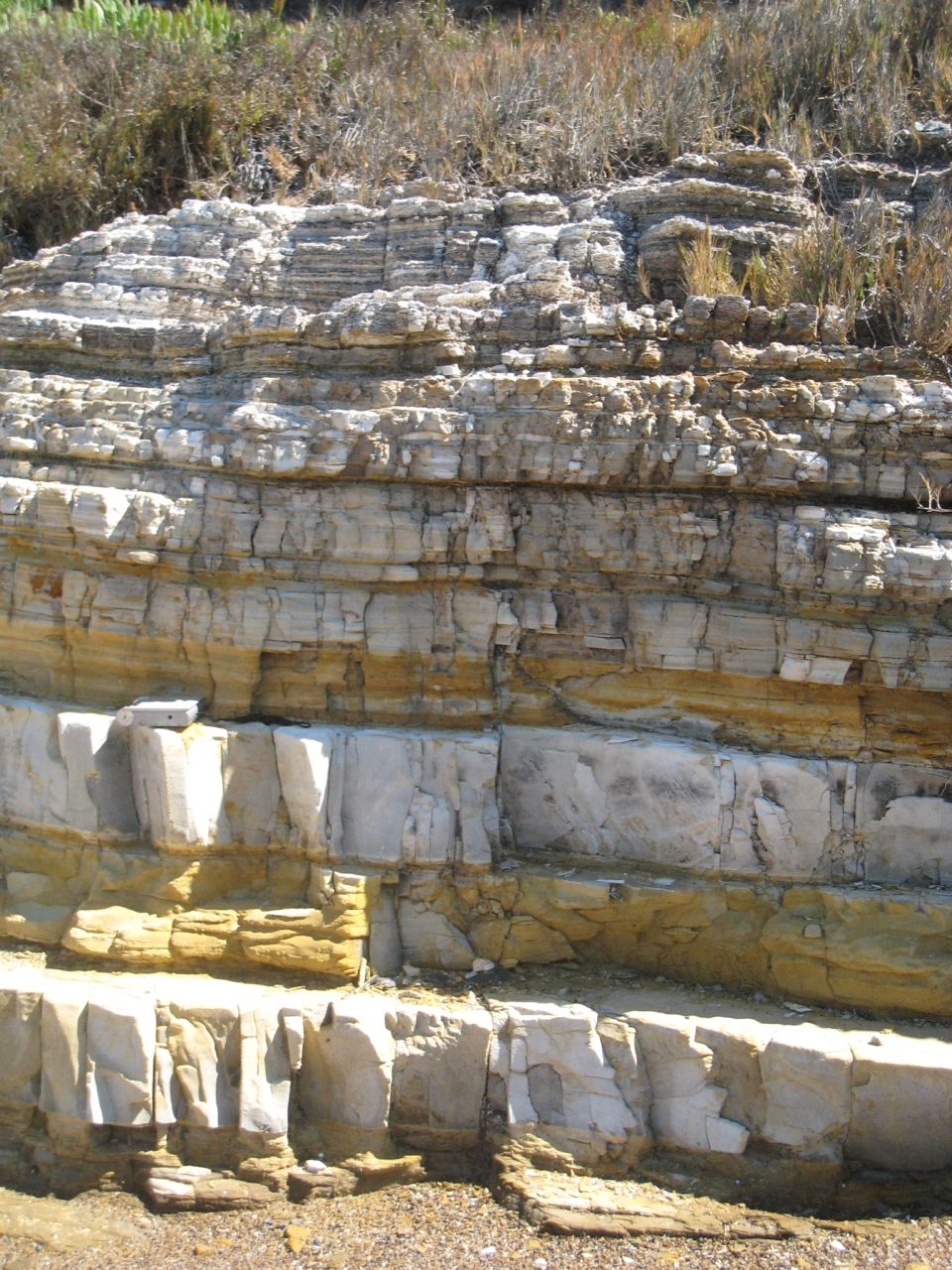 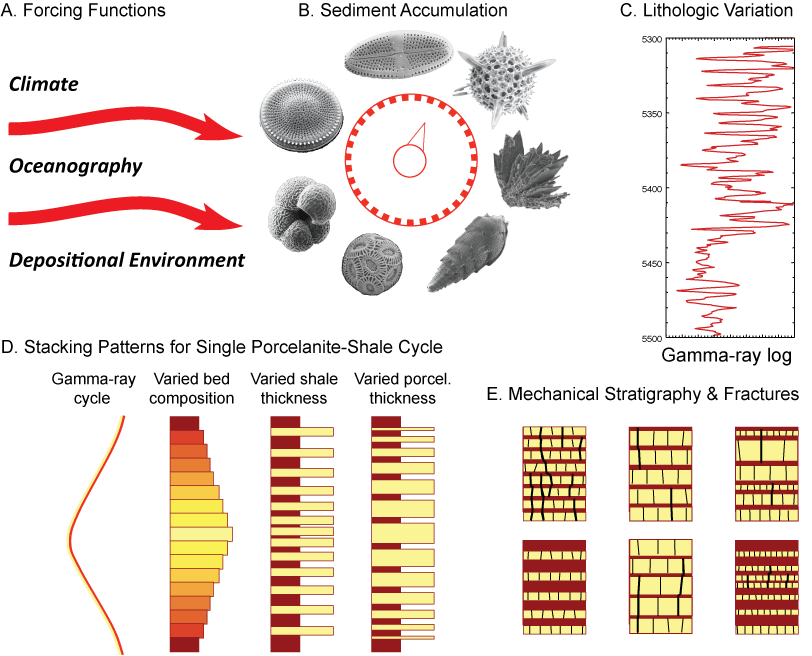 Monterey Summary
Important link to global change & tectonics
Spans the Pacific Rim 
Organic-rich, highly siliceous, fine-grained
Vertical and lateral lithofacies variations
Global and local controls
Thin-bedded and cyclic bedding
High diagenetic potential of silica, carbonate, phosphate & organic matter
Composition and diagenesis controls physical properties of sediments and mechanical stratigraphy
A natural laboratory for “shales”
Field Stops
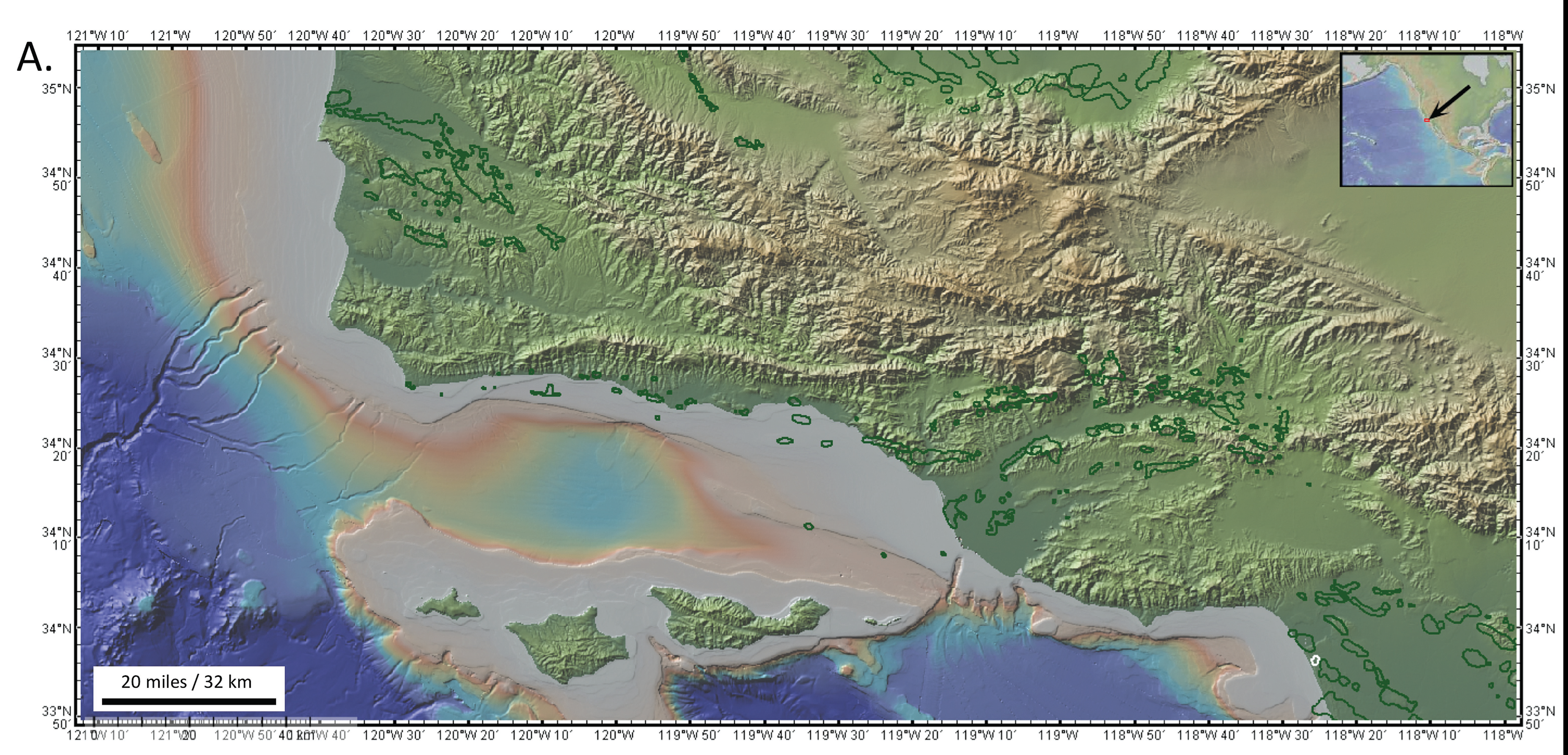